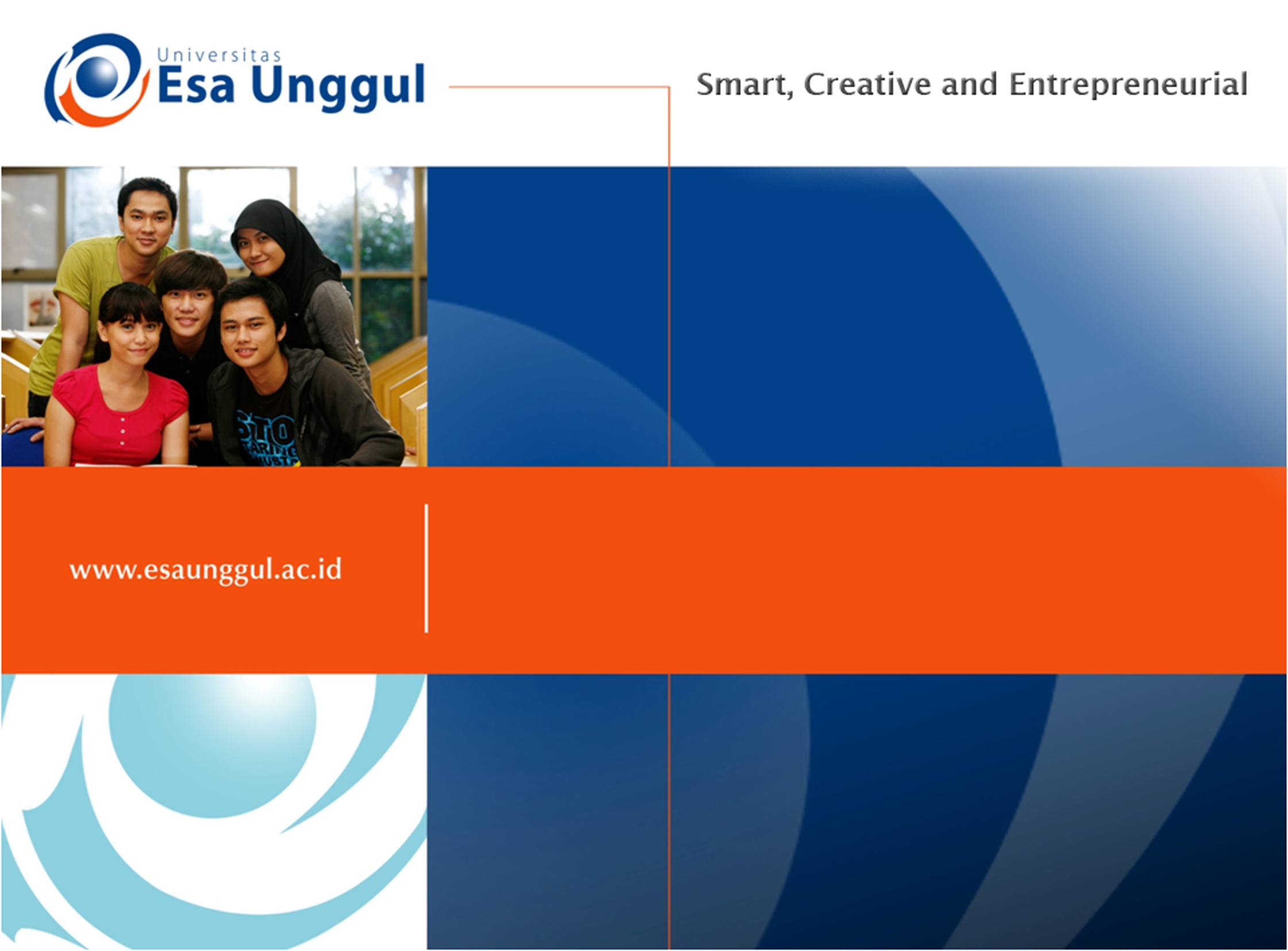 KONSEP DASAR  CRYPTOGRAPHY 
PERTEMUAN 1 
AGUNG MULYO WIDODO DAN HOLDER S.
TEKNIK INFORMATIKA  FAKULTAS ILMU KOMPUTER
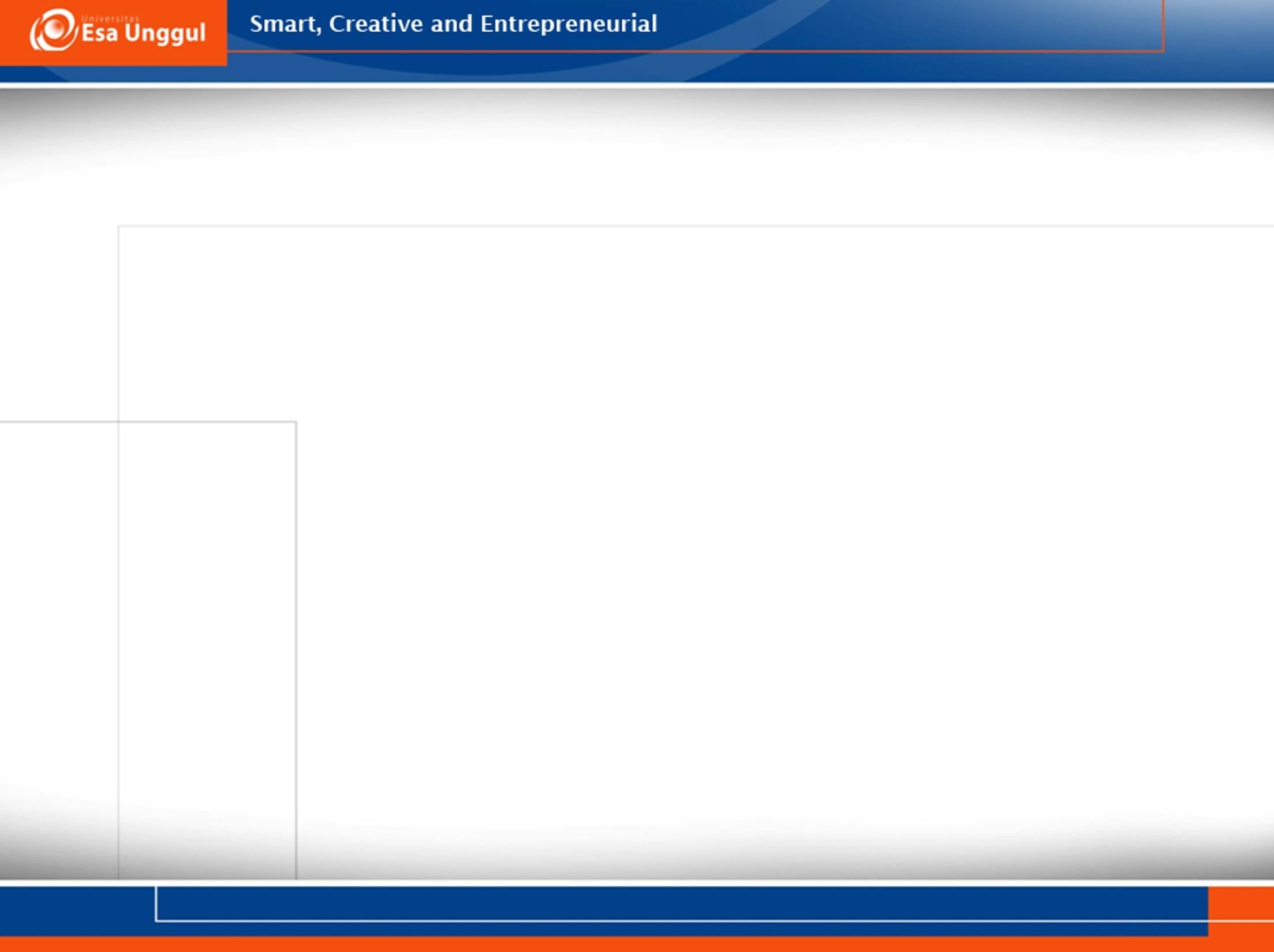 VISI DAN MISI UNIVERSITAS ESA UNGGUL
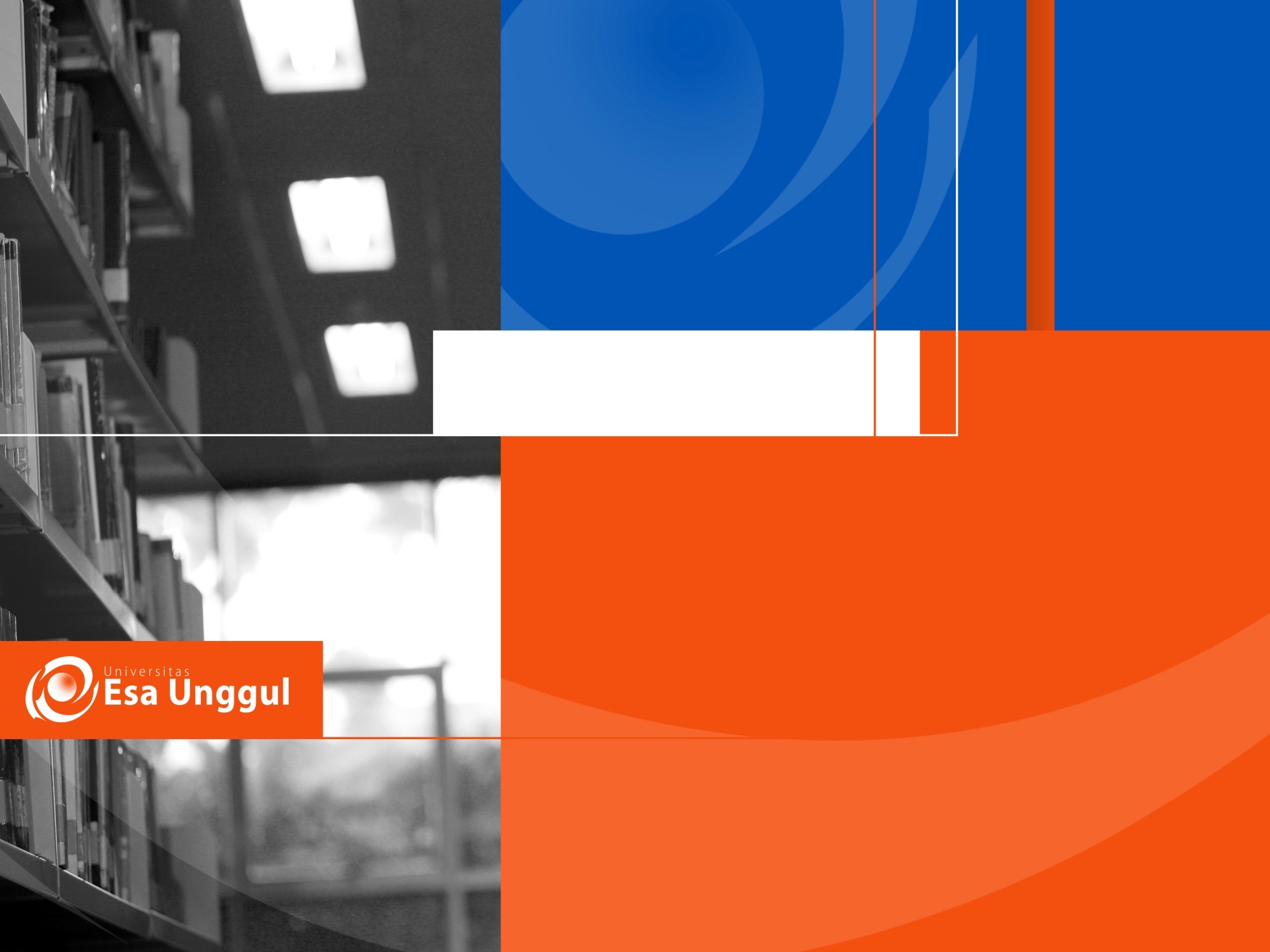 Materi Sebelum UTS
01.
KONSEP DASAR CRYPTOGRAPHY
02.
ENKRIPSI DAN DEKRIPSI
03.
ALGORITMA CRYPTOGRAPHY MODERN
04.
DATA ENCRYPTION STANDARD (DES)
05.
ADVANCED ENCRYPTION STANDARD(AES)
06.
ALGORITMA RSA
07.
QUIZ 1
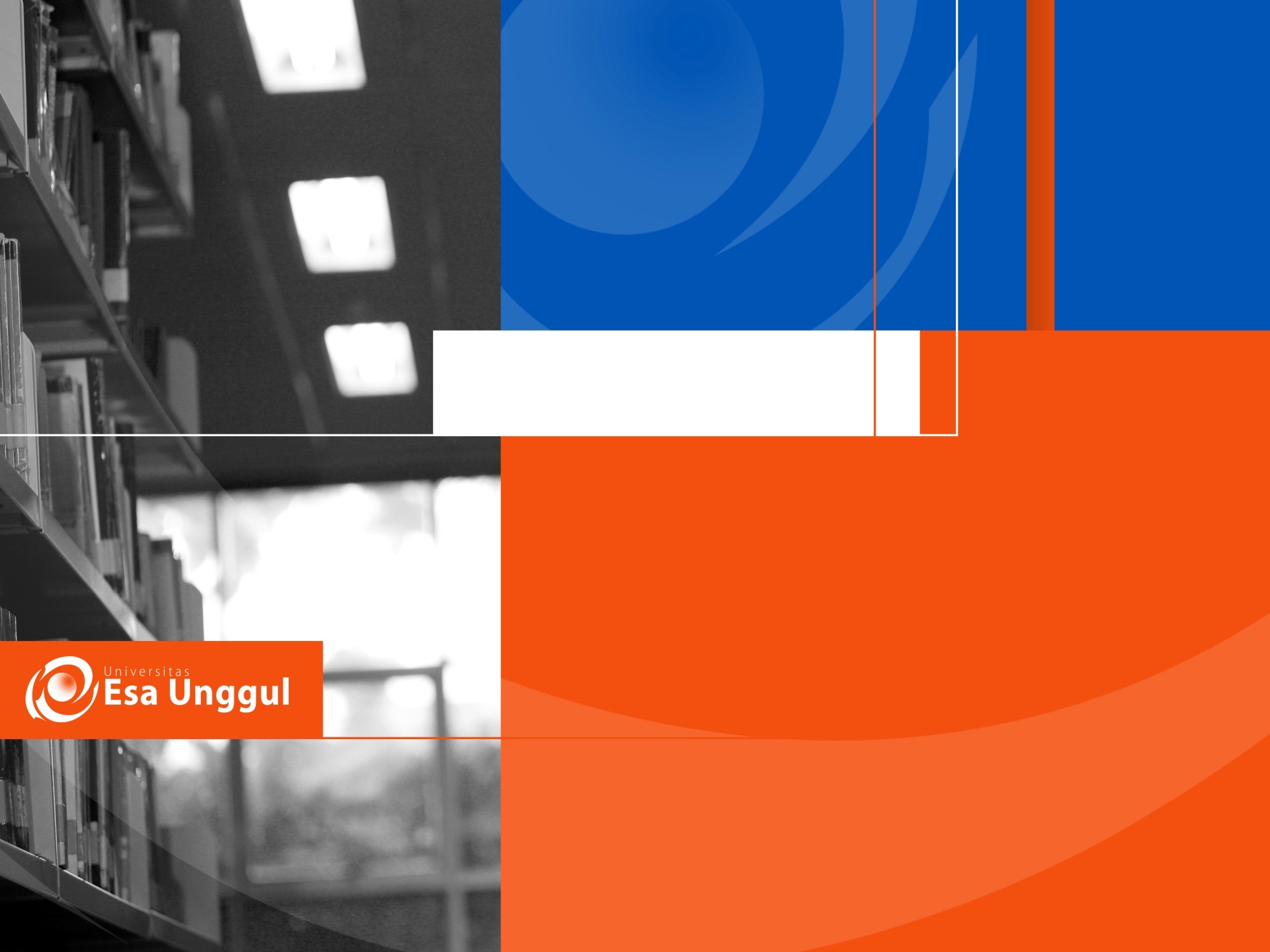 Materi Setelah UTS
08.
MESSAGE DIGEST 5 (MD5)
09.
DOUBLE DES dan TRIPLE DES
10.
FUNGSI HASH DALAM CRYPTOGRAPHY
11.
DIGITAL SIGNATURE
12.
NUMBER THEORY ALGORITHMS
13.
ELECTRONIC MAIL SECURITY
14.  QUIZ 2
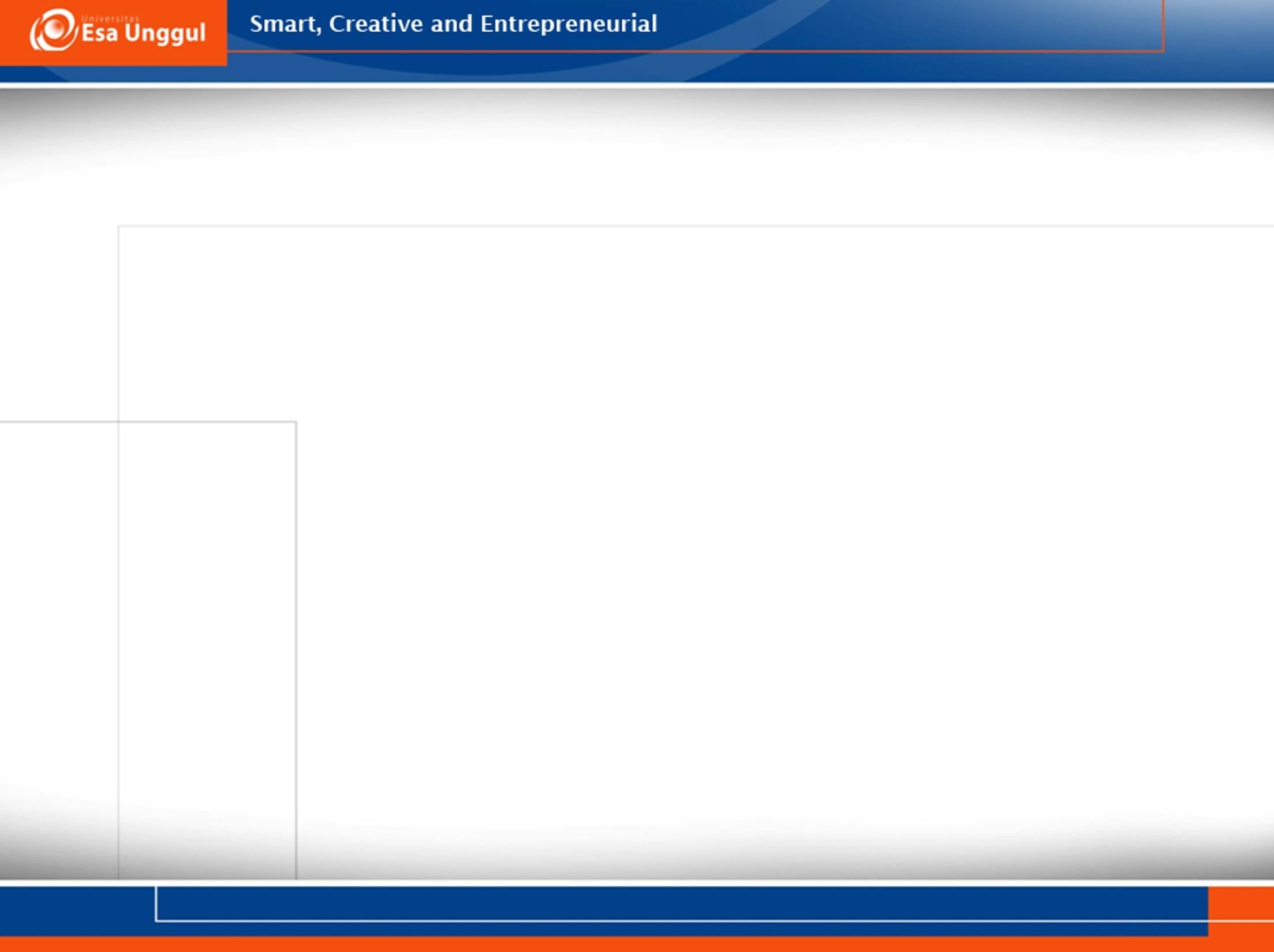 KEMAMPUAN AKHIR YANG DIHARAPKAN
Mahasiswa mampu menguasai konsep dasar cryptography
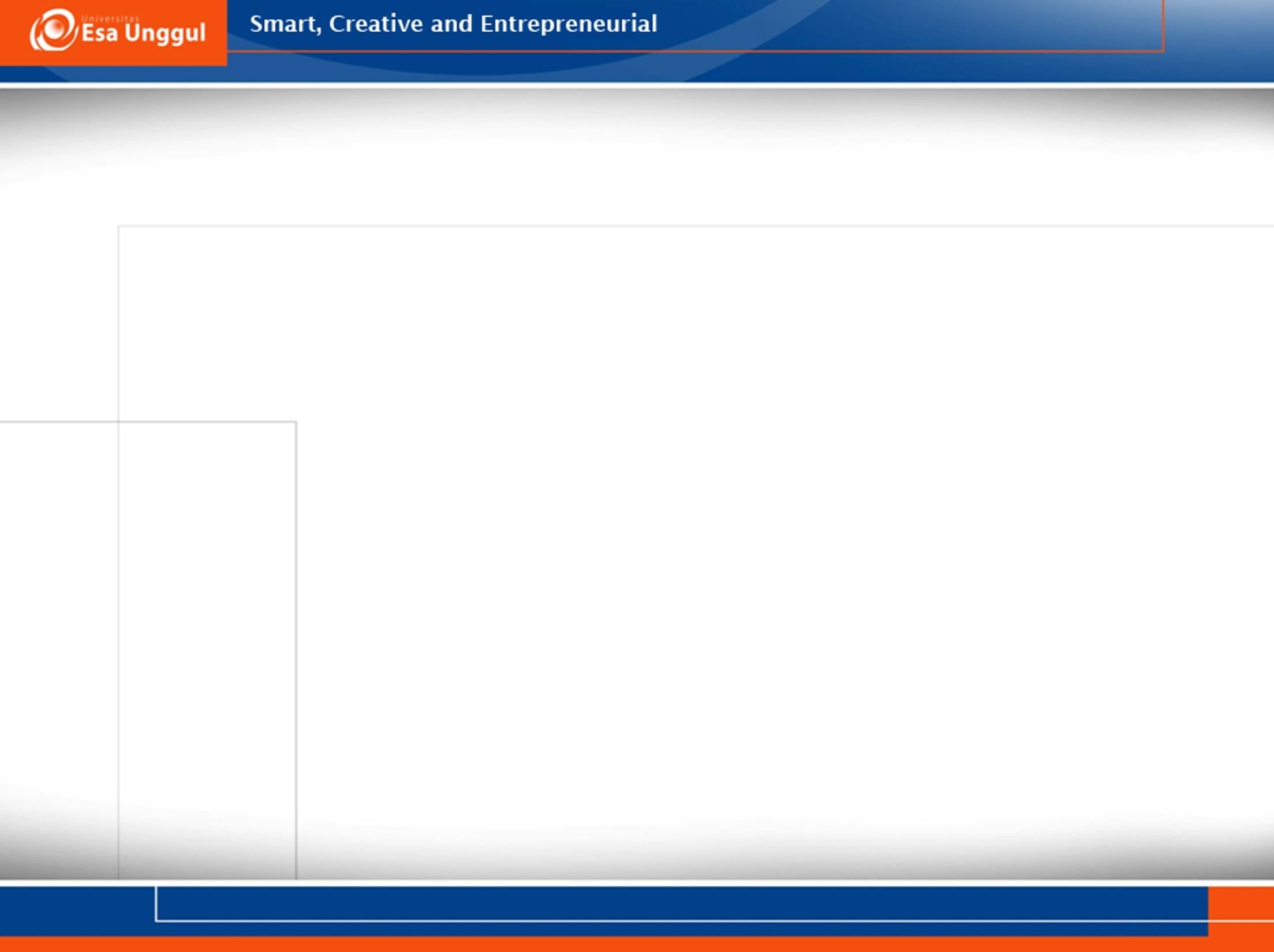 KONTRAK KULIAH
Baju Rapi dan Sopan + Sepatu
Menganggu ketenangan kelas → KELUAR + ABSEN
Syarat ikut UAS: 75% HADIR
Sanksi berbuat curang : GUGUR MATAKULIAH
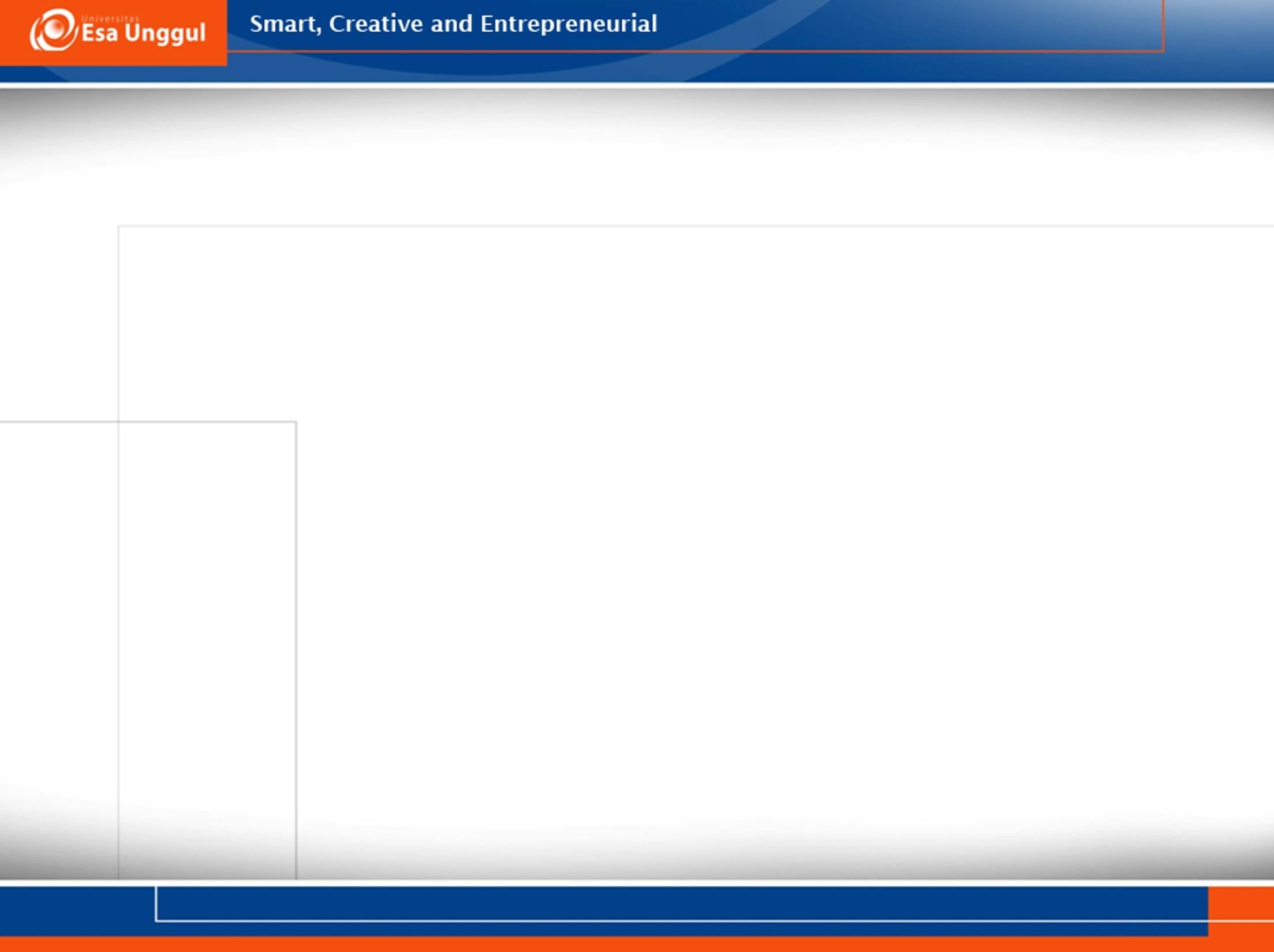 PENILAIAN
UTS						35 %
UAS						35 % 
ABSENSI					10 %
QUIZ						20 %
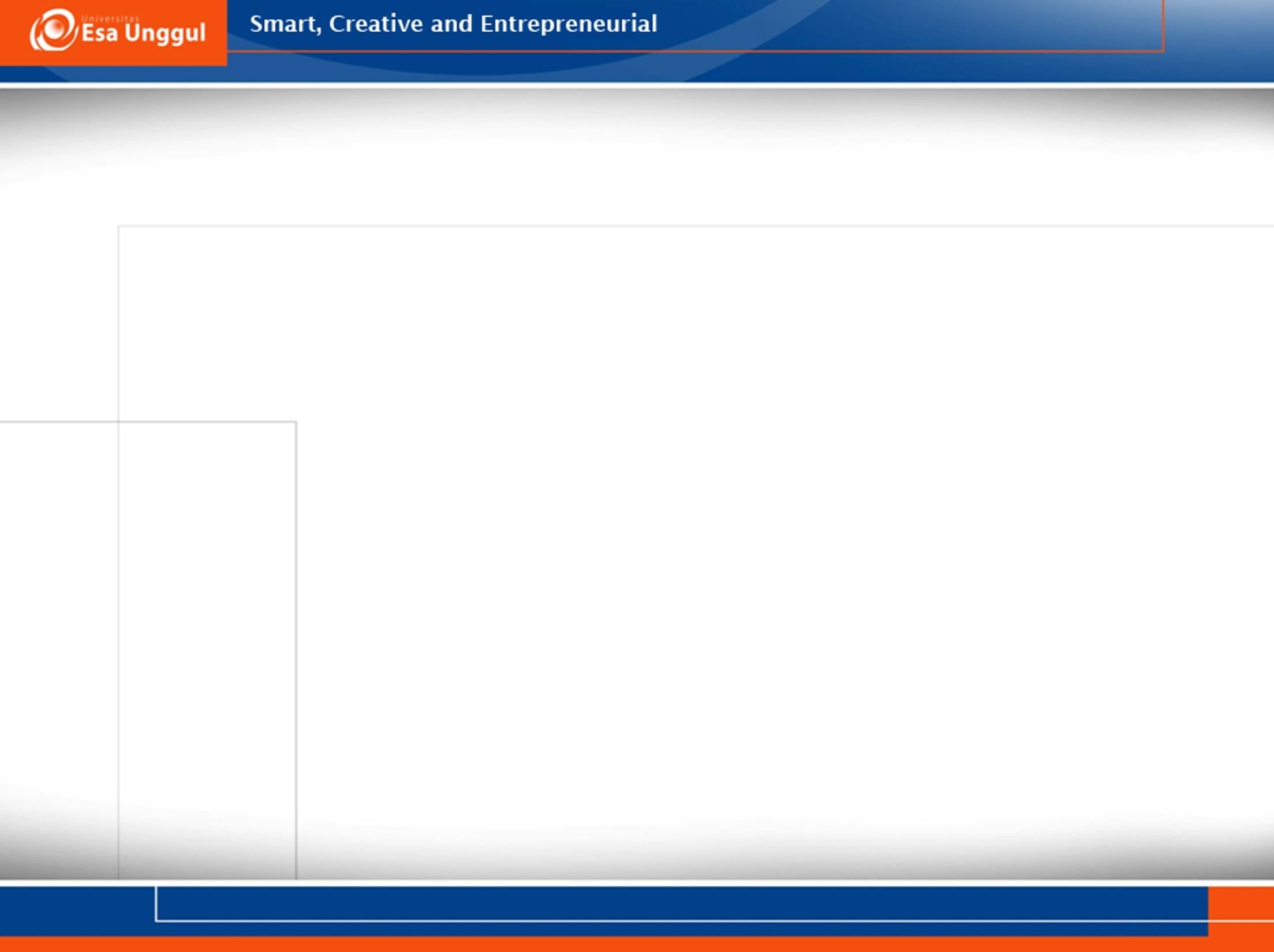 REFERENSI
Menezes, P. van Oorschot, and S. Vanstone, “Handbook of Applied Cryptography”, CRC Press, 1996.
HCA van tilborg, “ Fundamentals of cryptography”, Kluwer academic publisher.
C.Paar,J.Pelzl,”Understanding Cryptography-Textbook for Student and Practitioners”, 2009
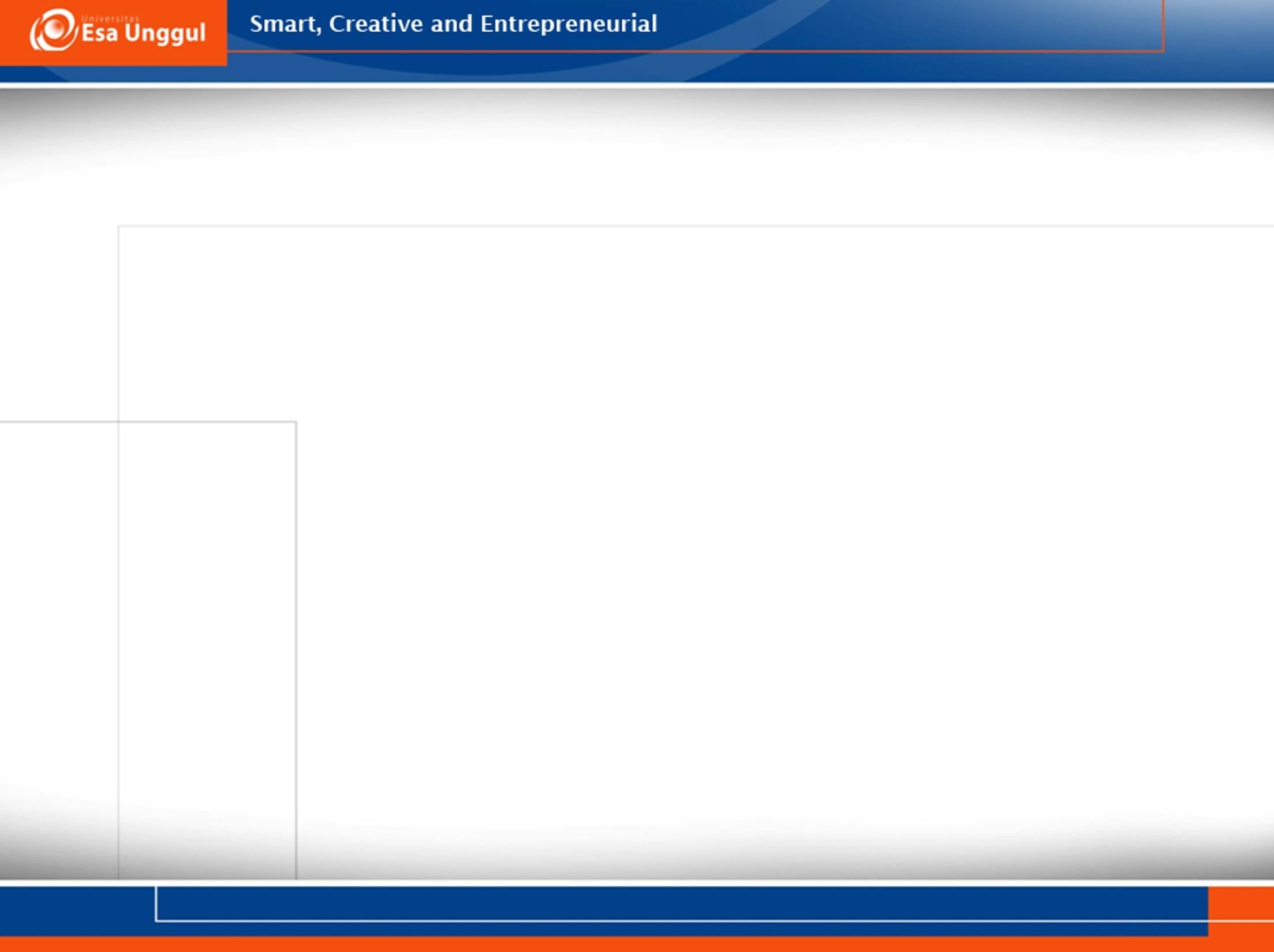 Masalah Ancaman
dan Aspek Keamanan
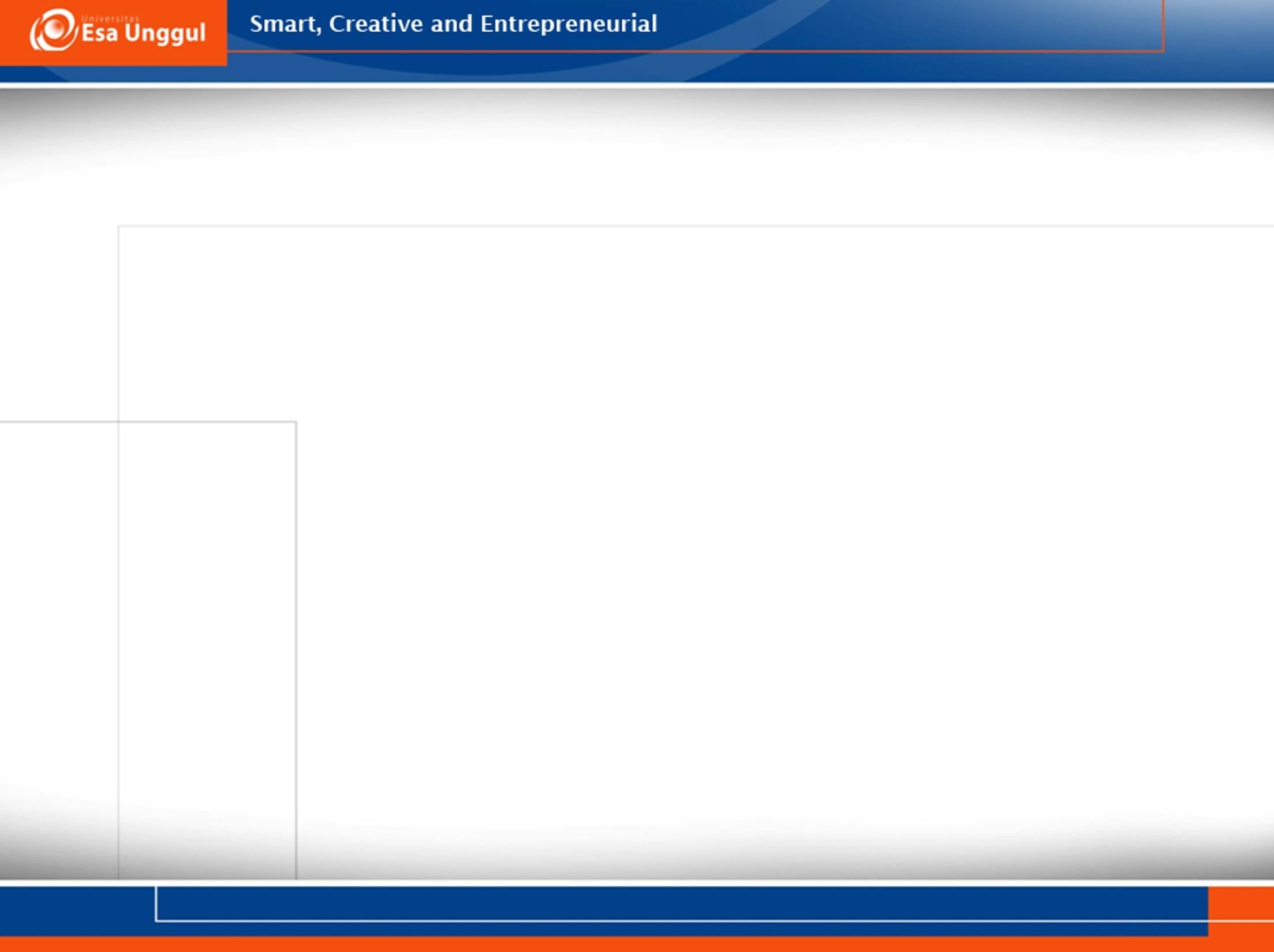 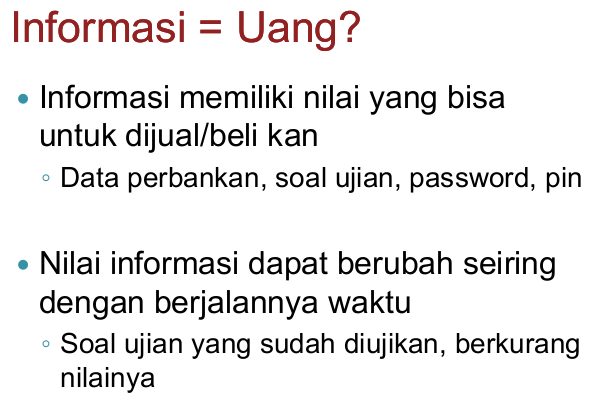 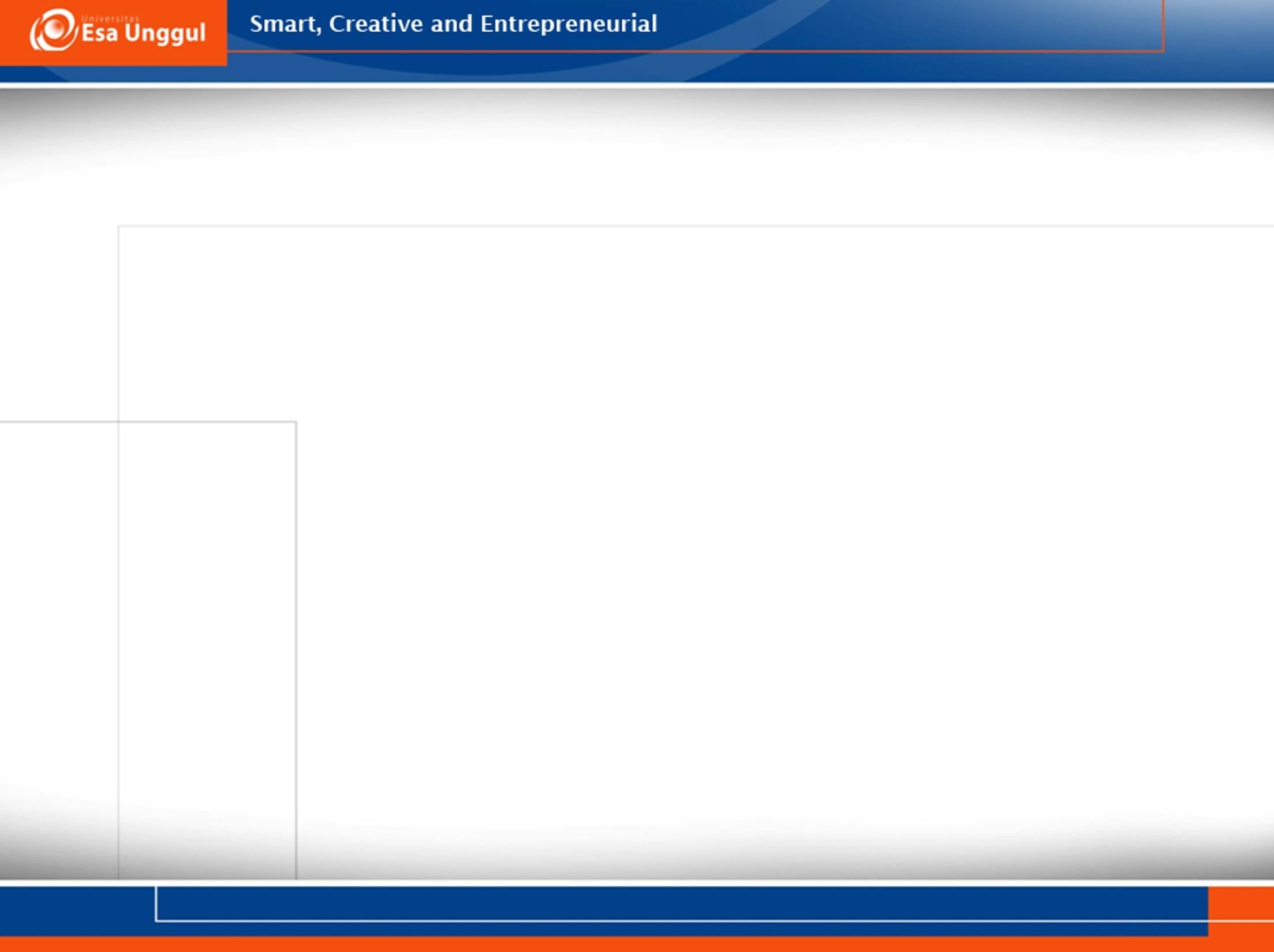 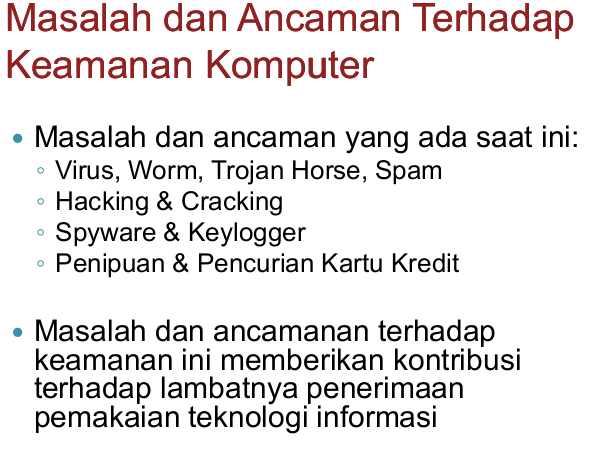 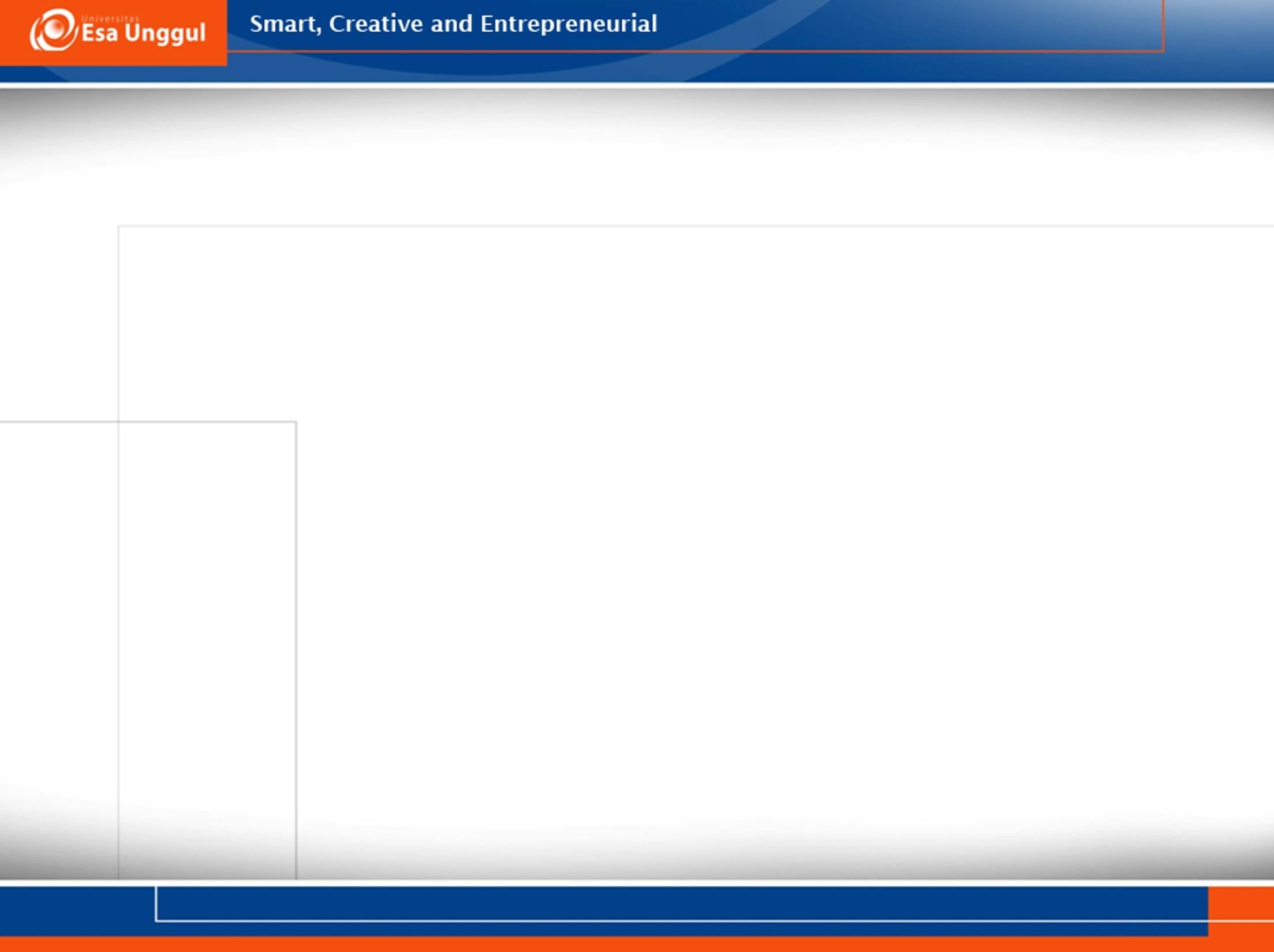 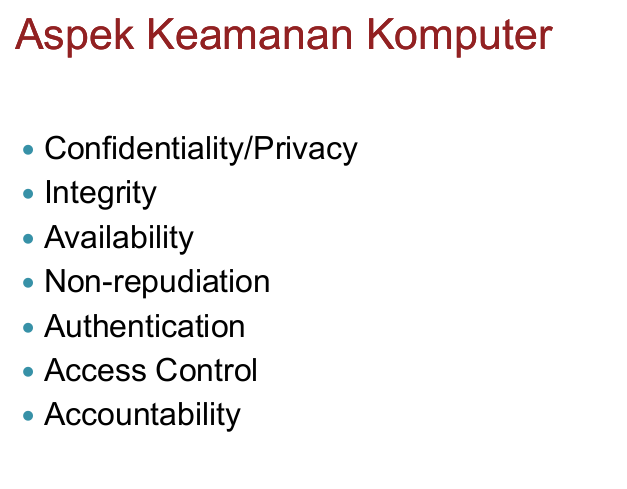 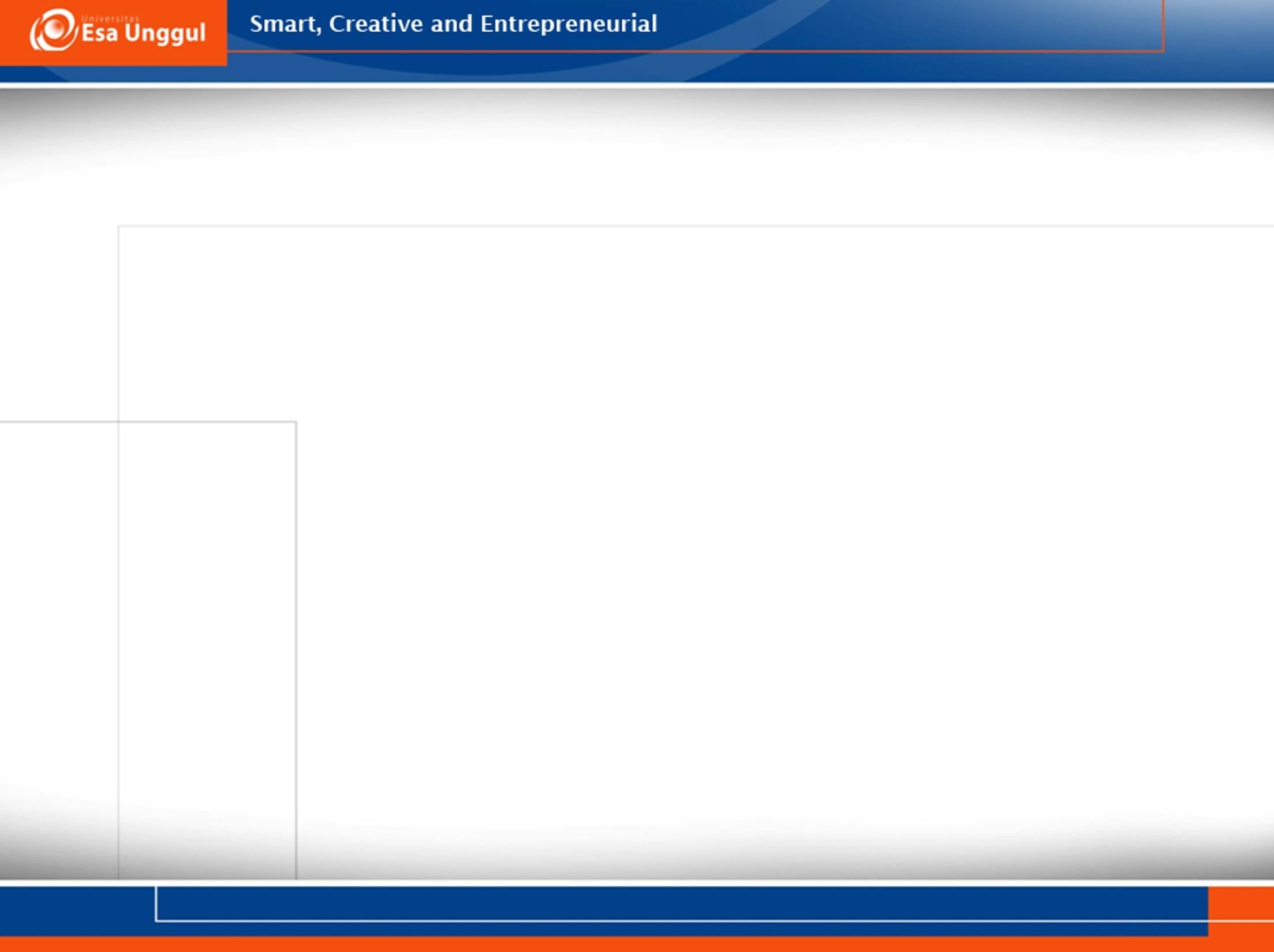 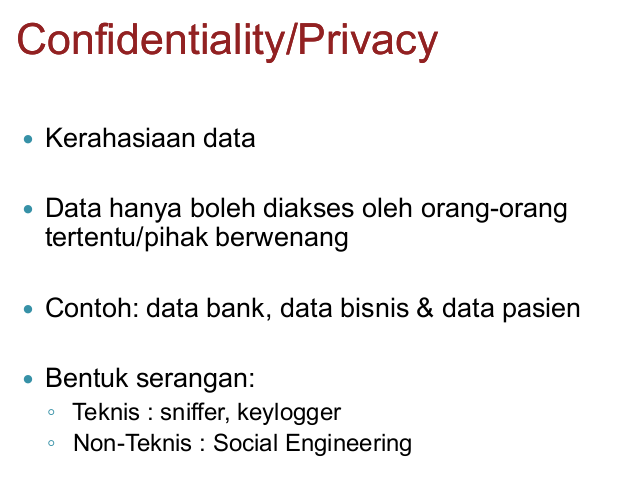 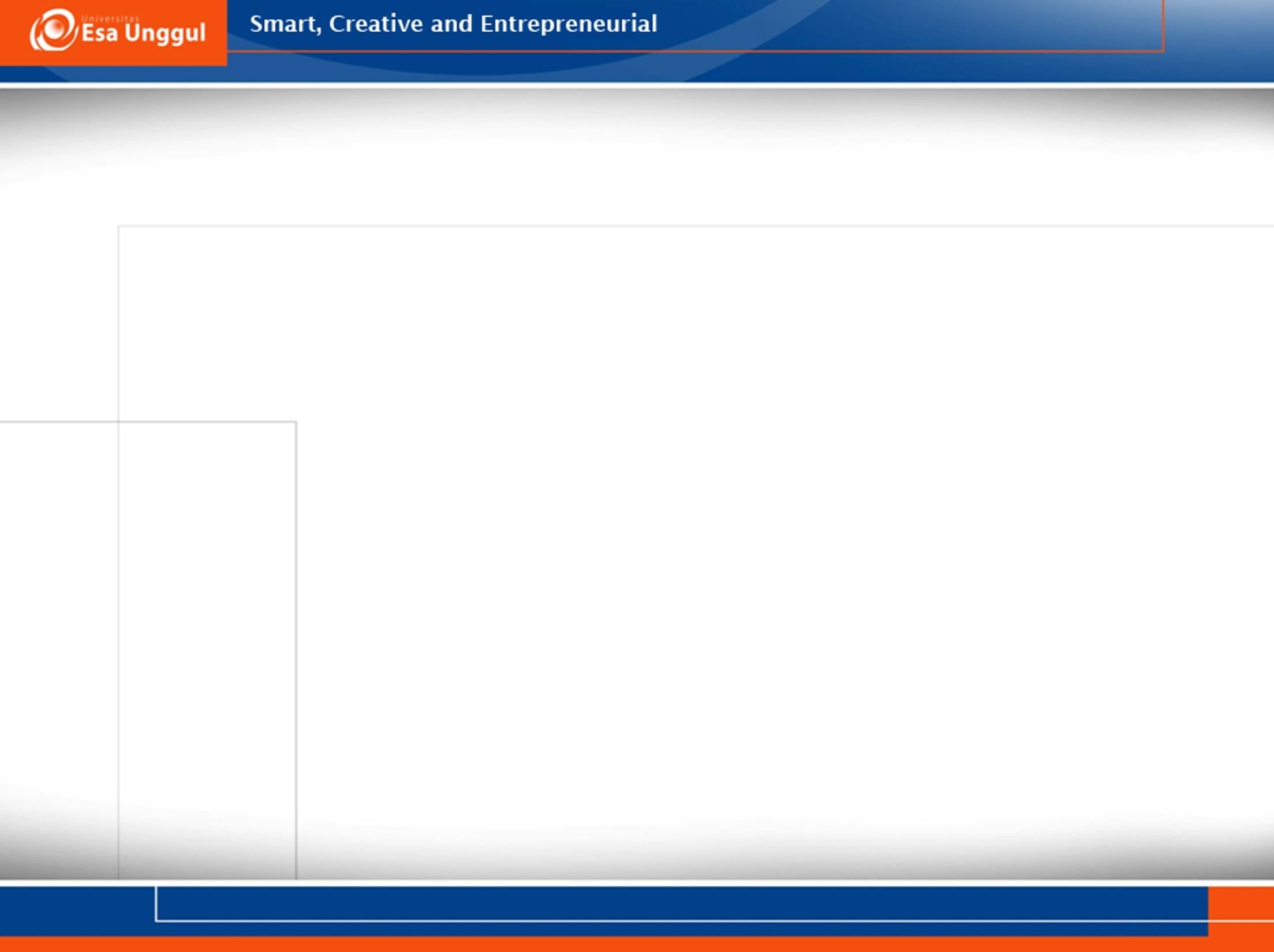 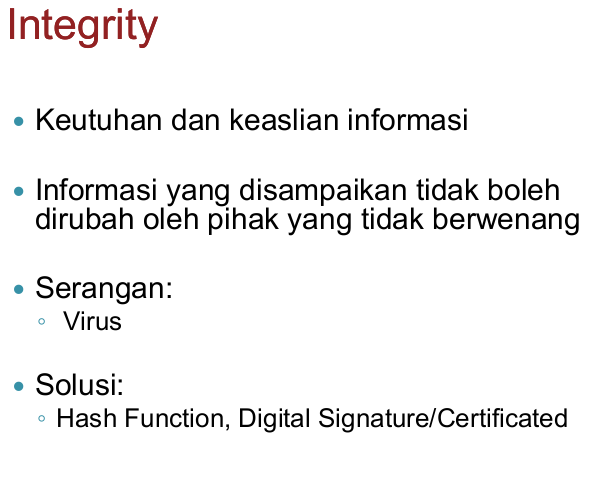 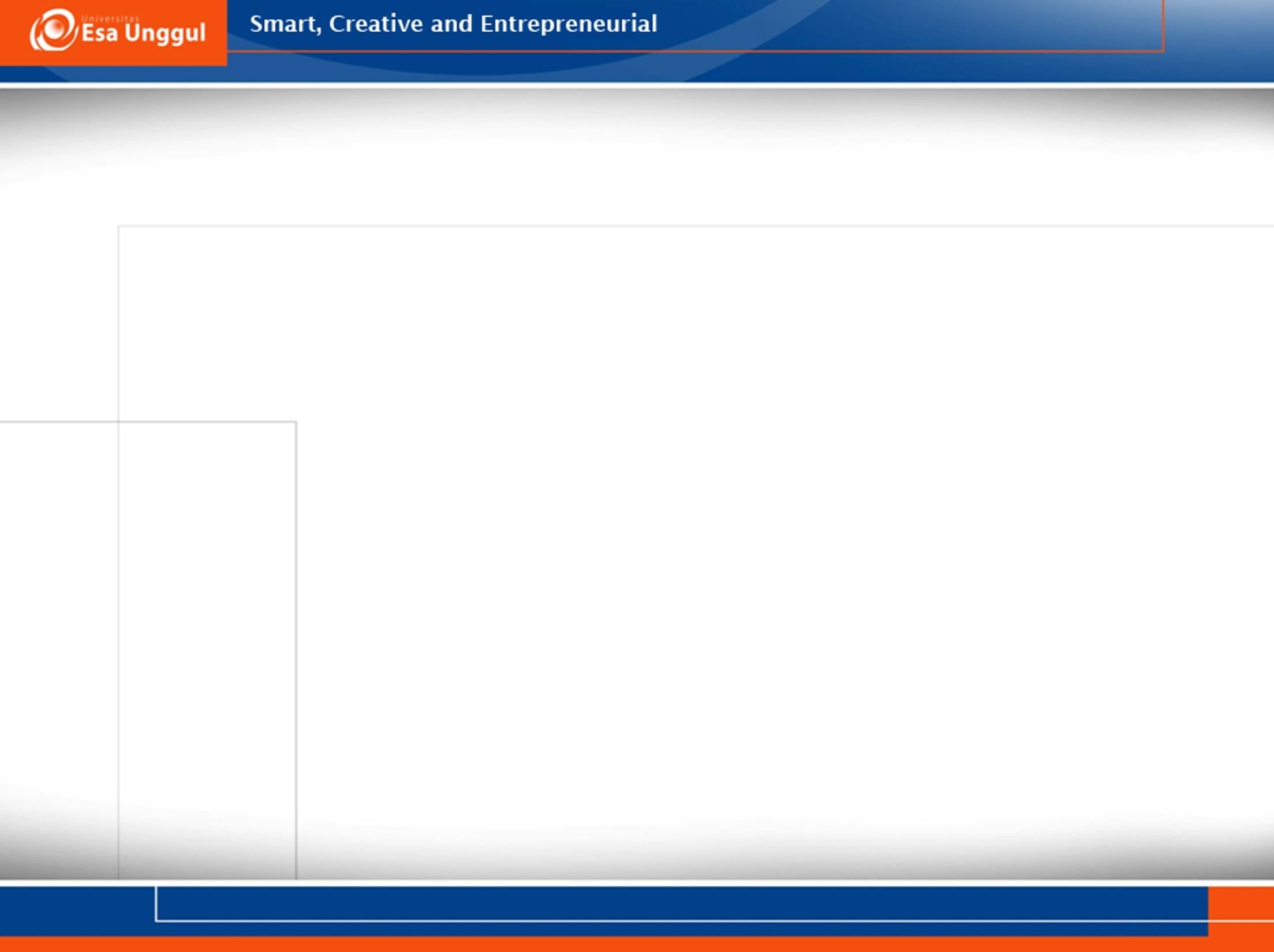 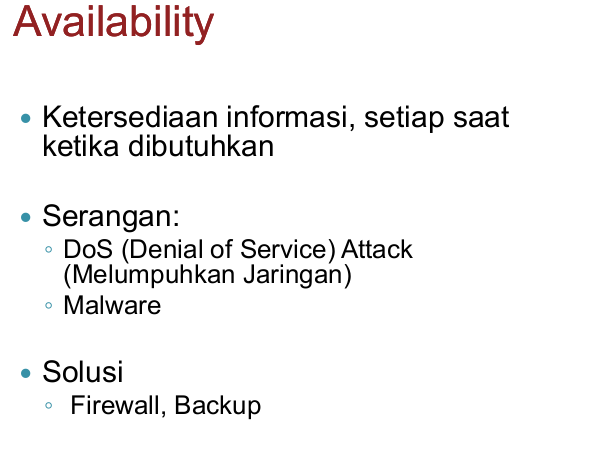 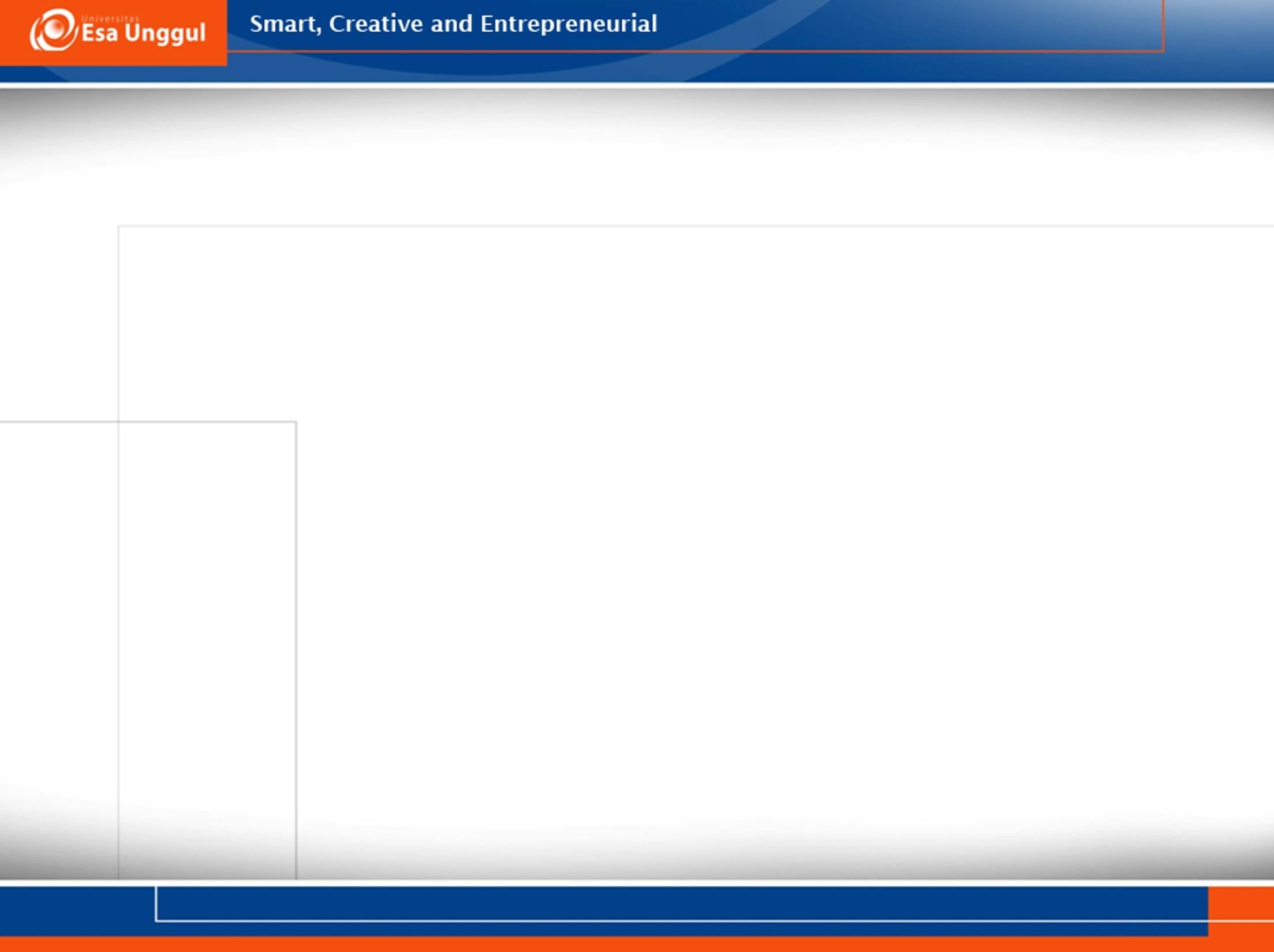 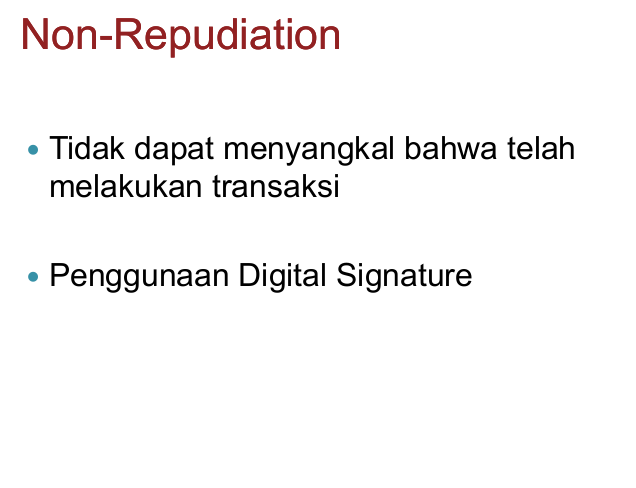 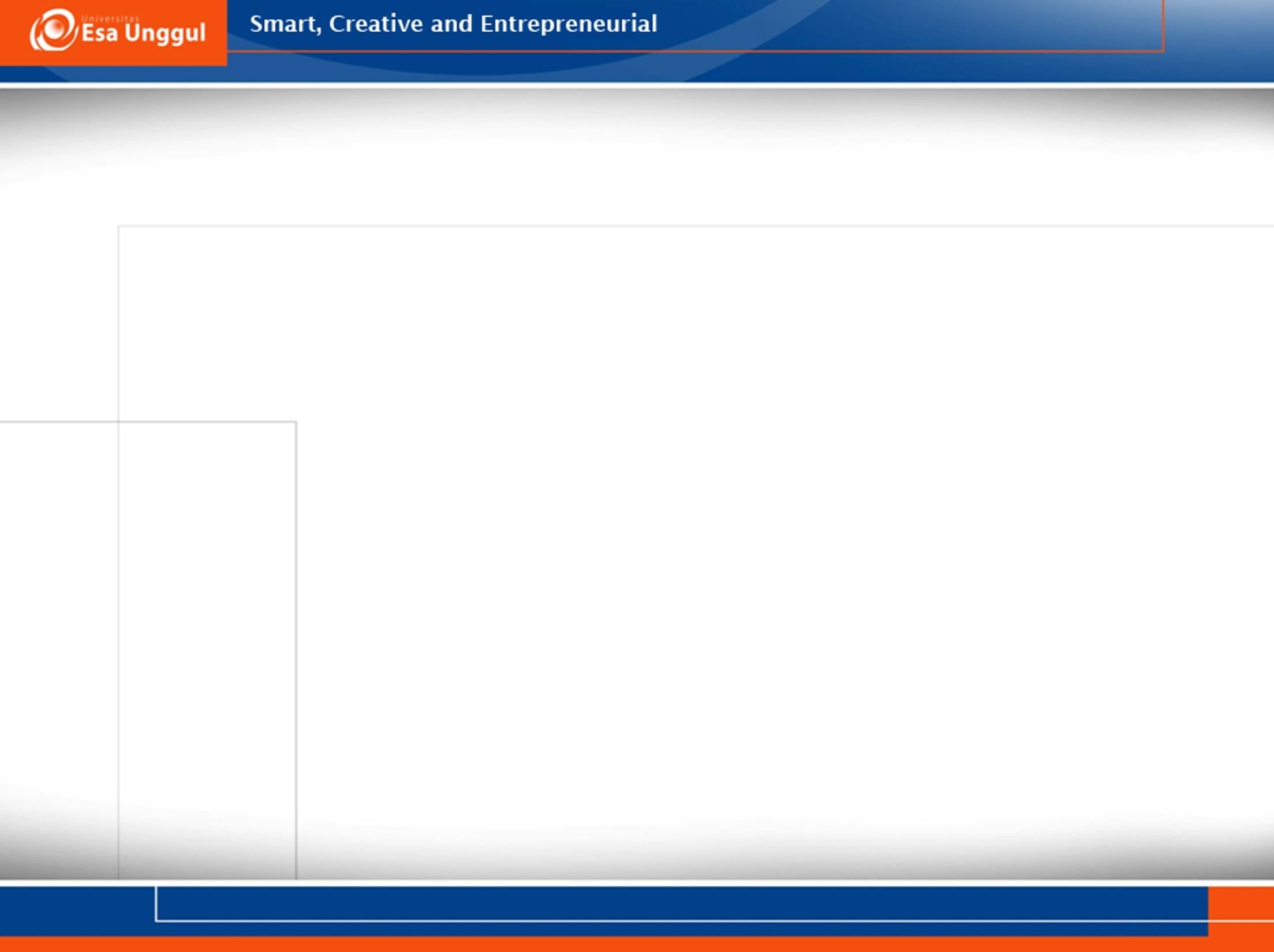 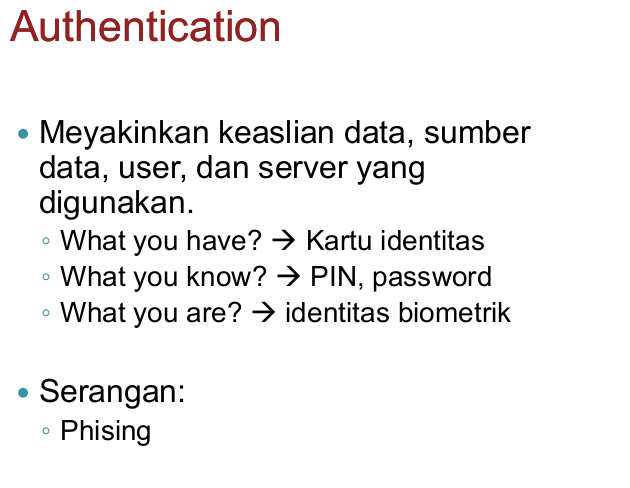 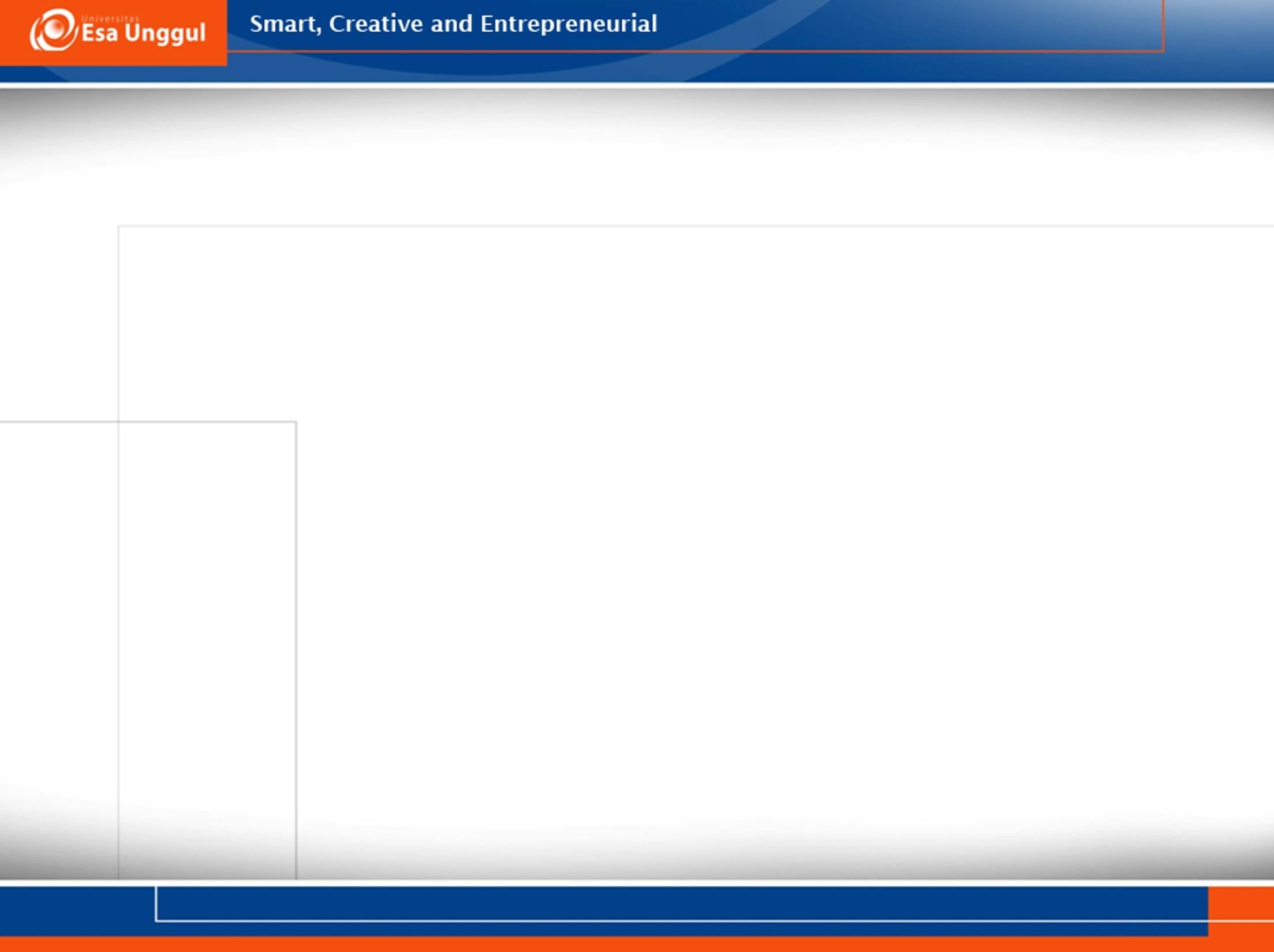 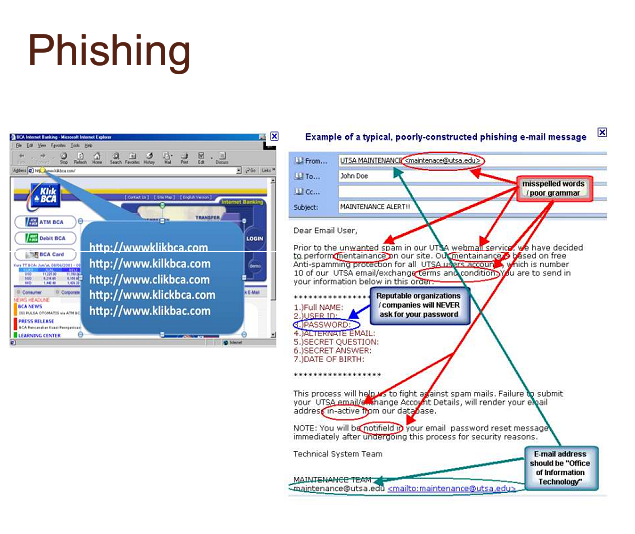 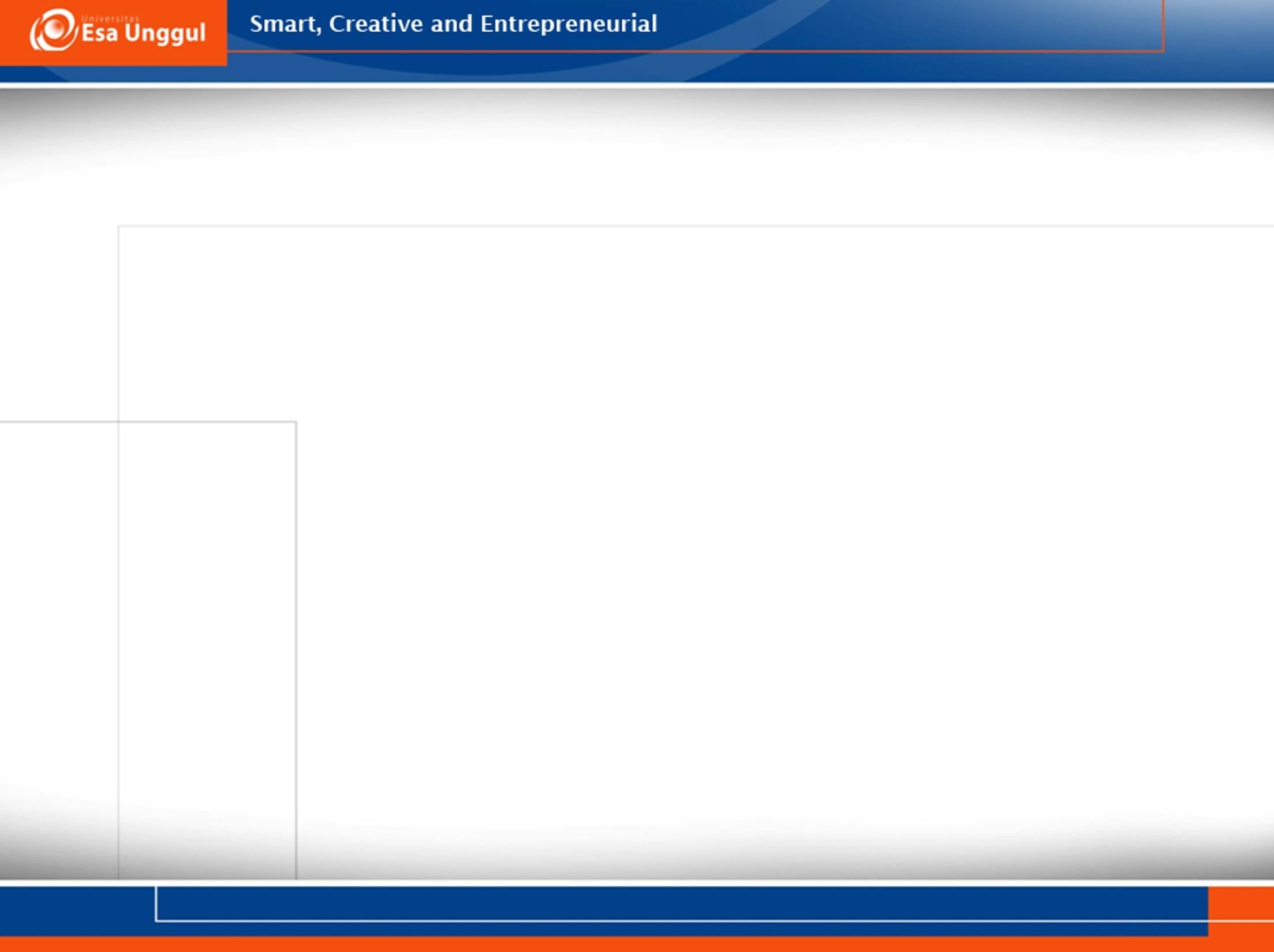 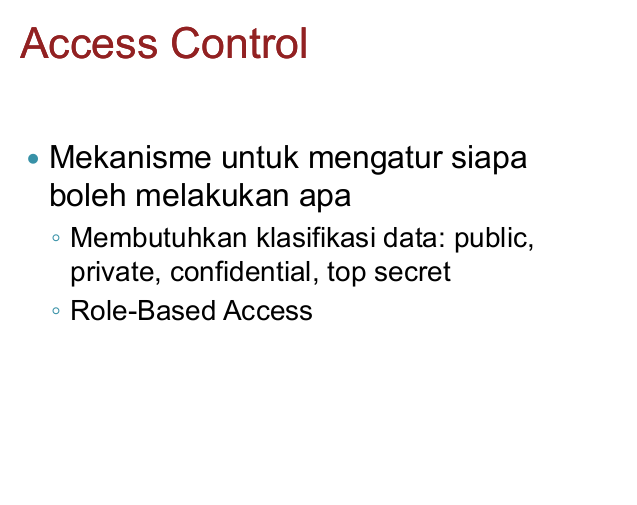 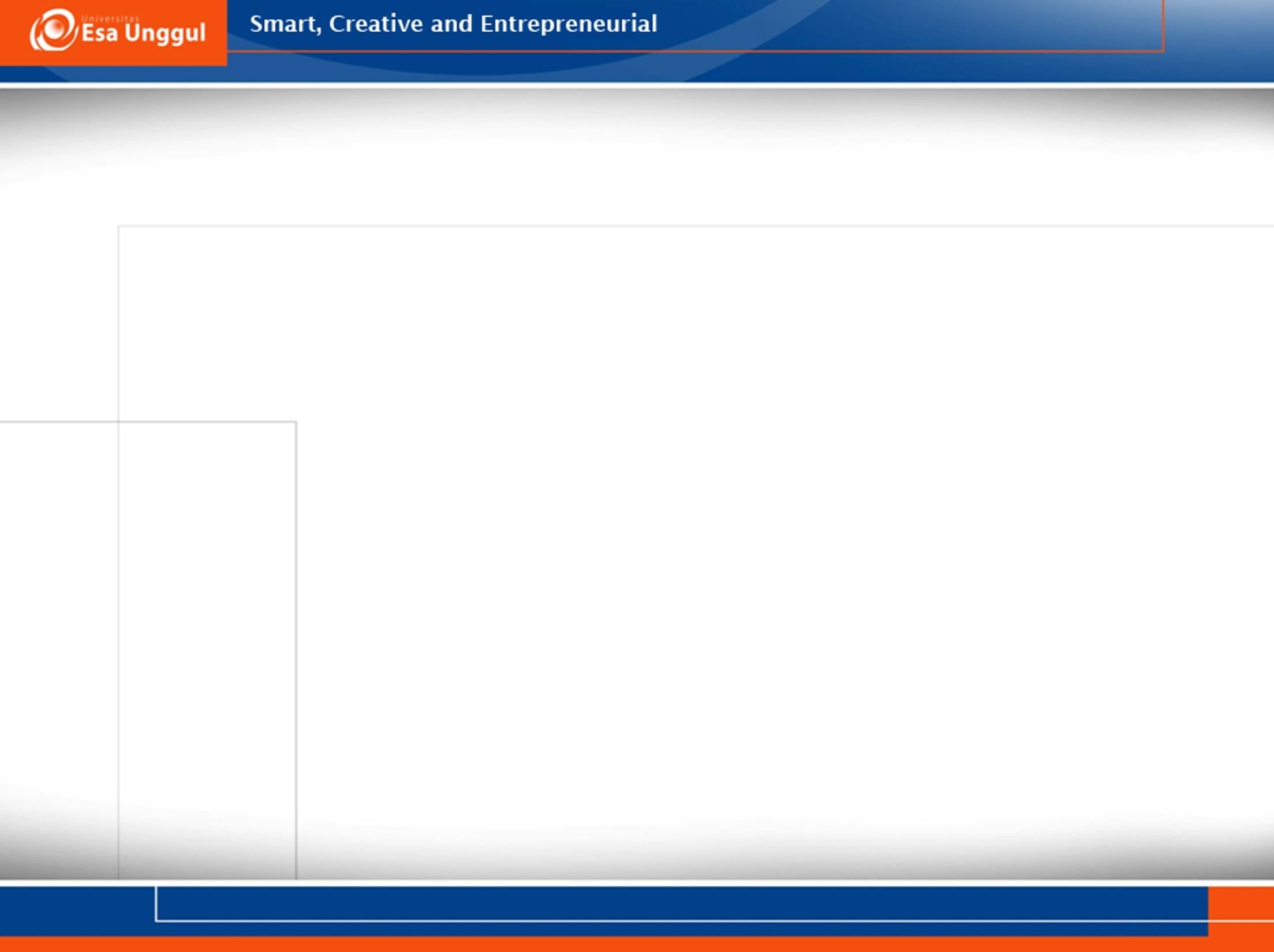 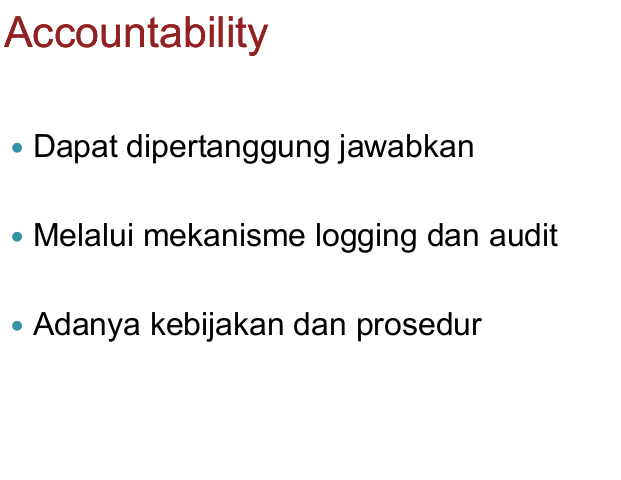 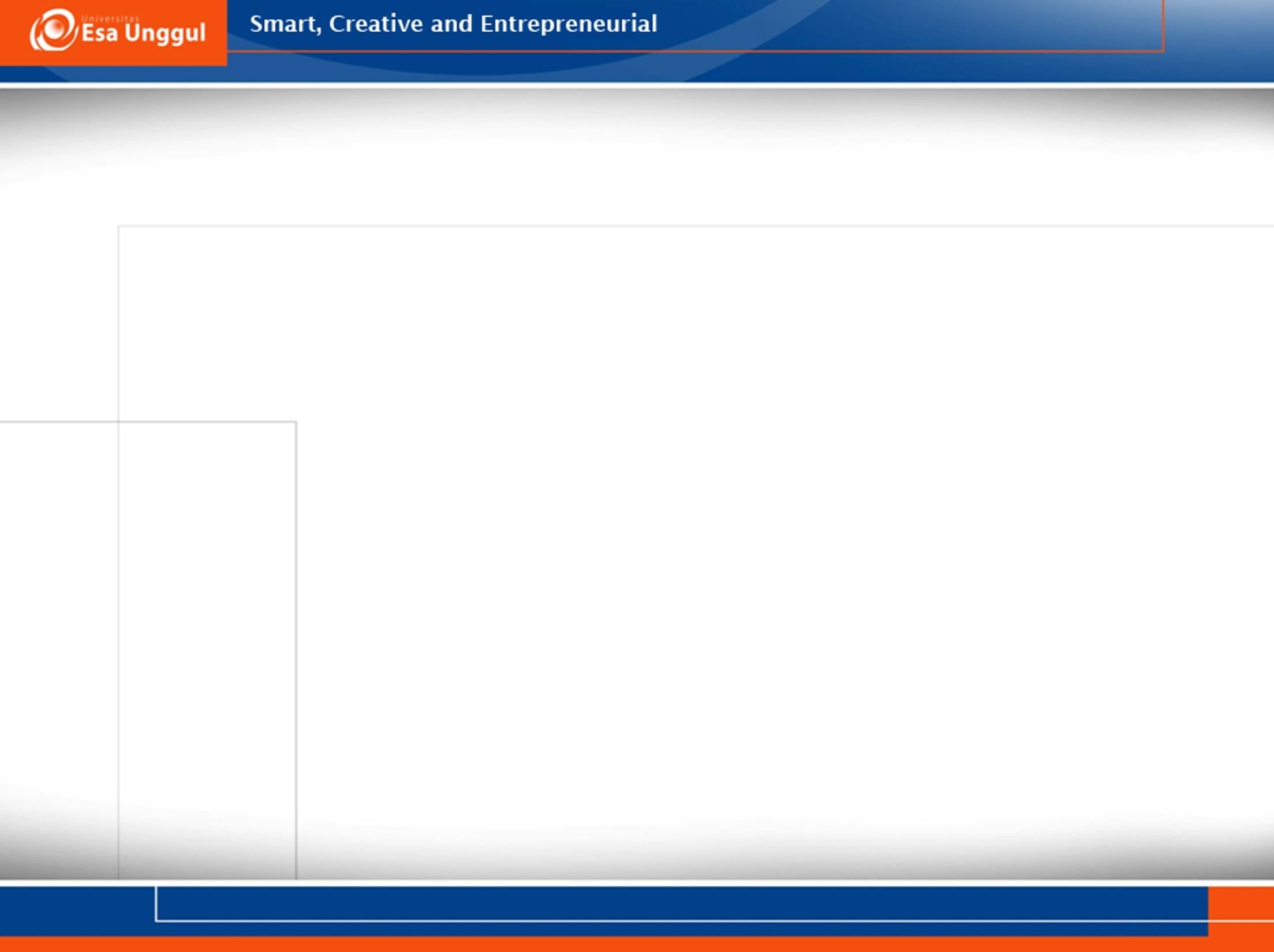 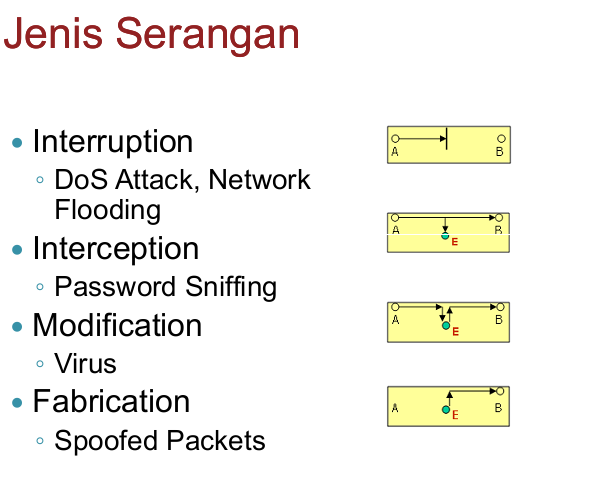 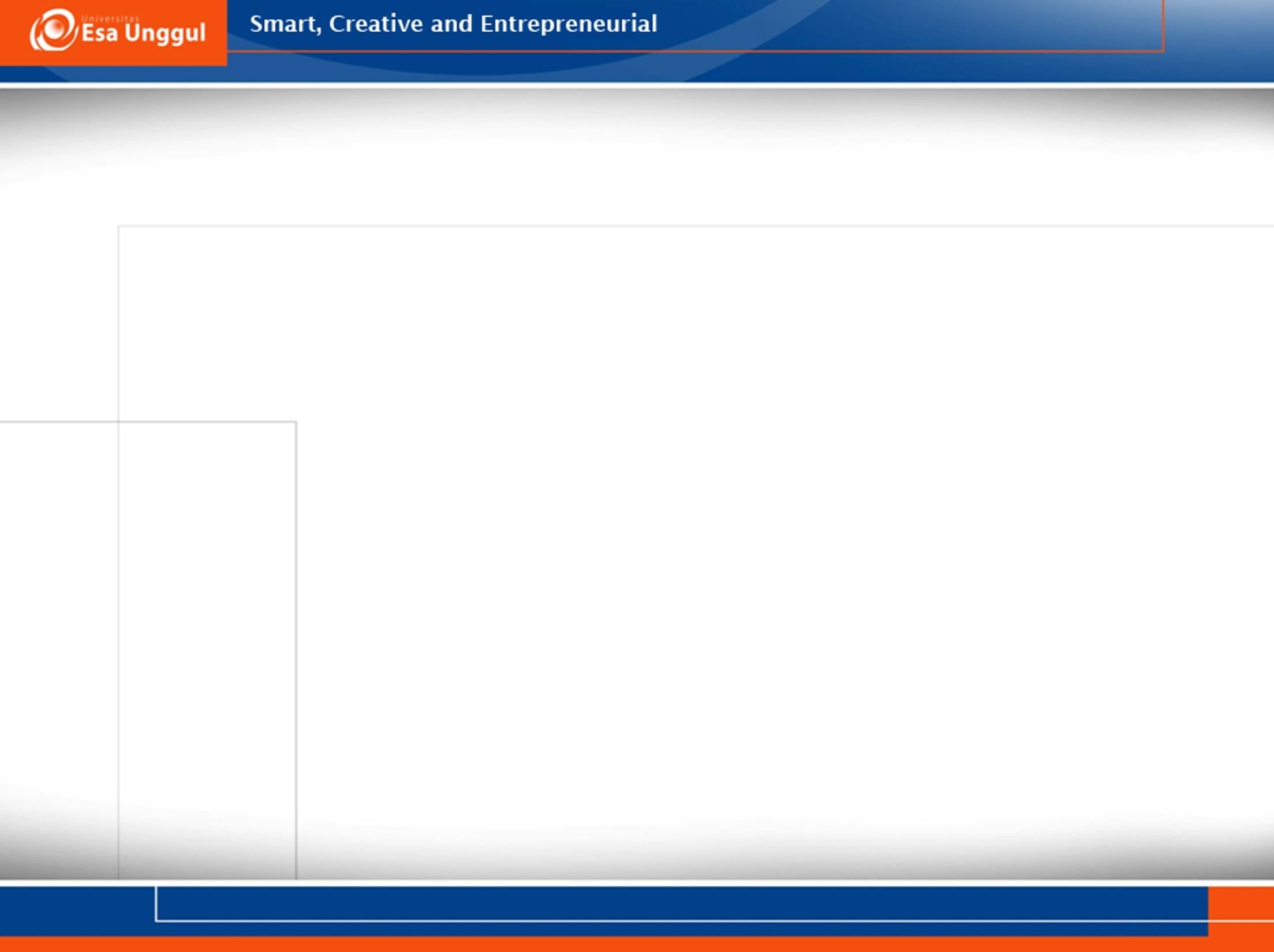 KONSEP CRYPTOGRAPHY
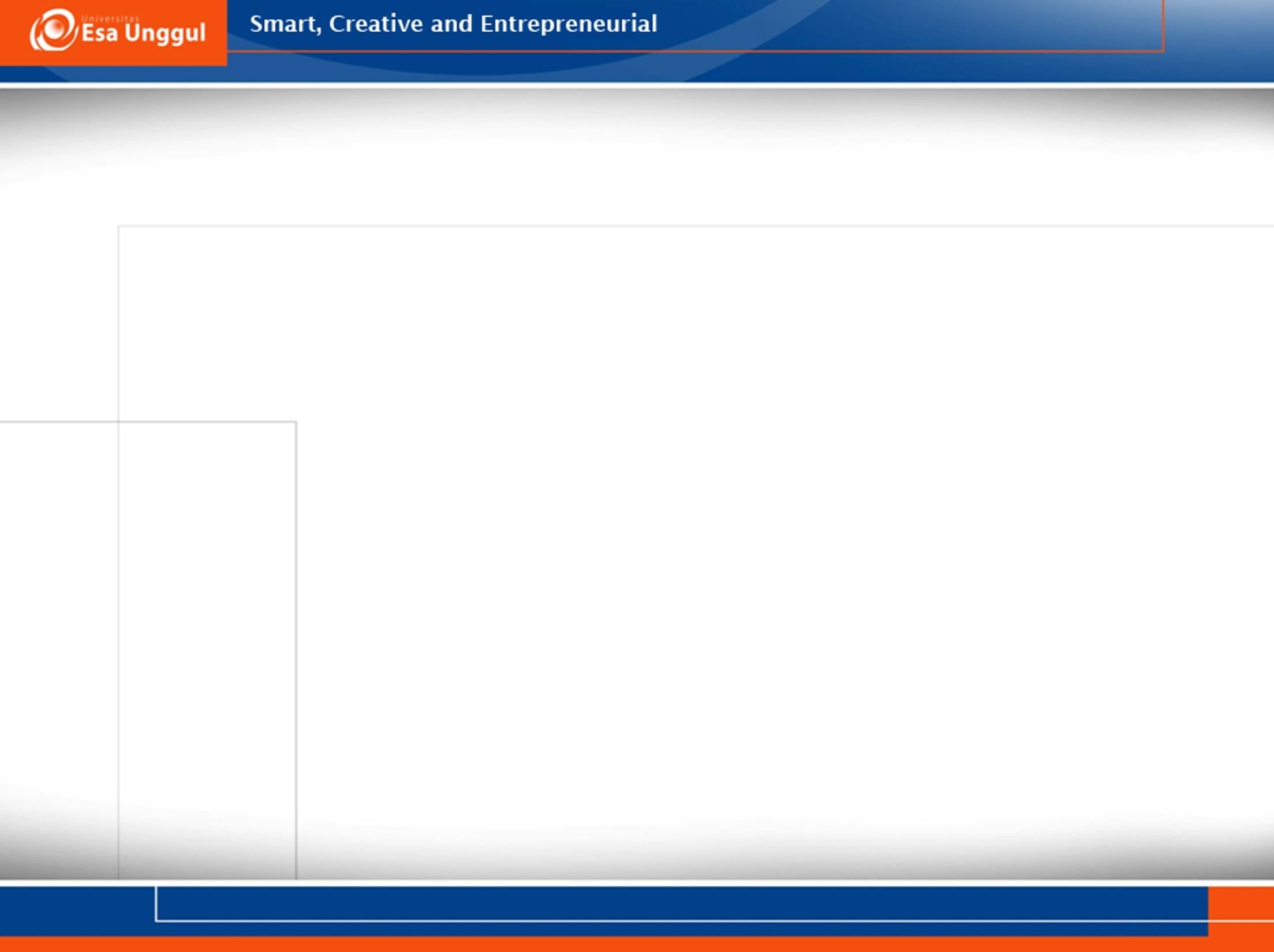 Apa Sih Kriptografi??
Ilmu yang ditujukan untuk mempelajari dan melakukan eksplorasi seputar keamanan pengiriman sebuah pesan (message).
Sedangkan praktisi yang menggunakannya sering disebut dengan kriptografer (cryptographer).
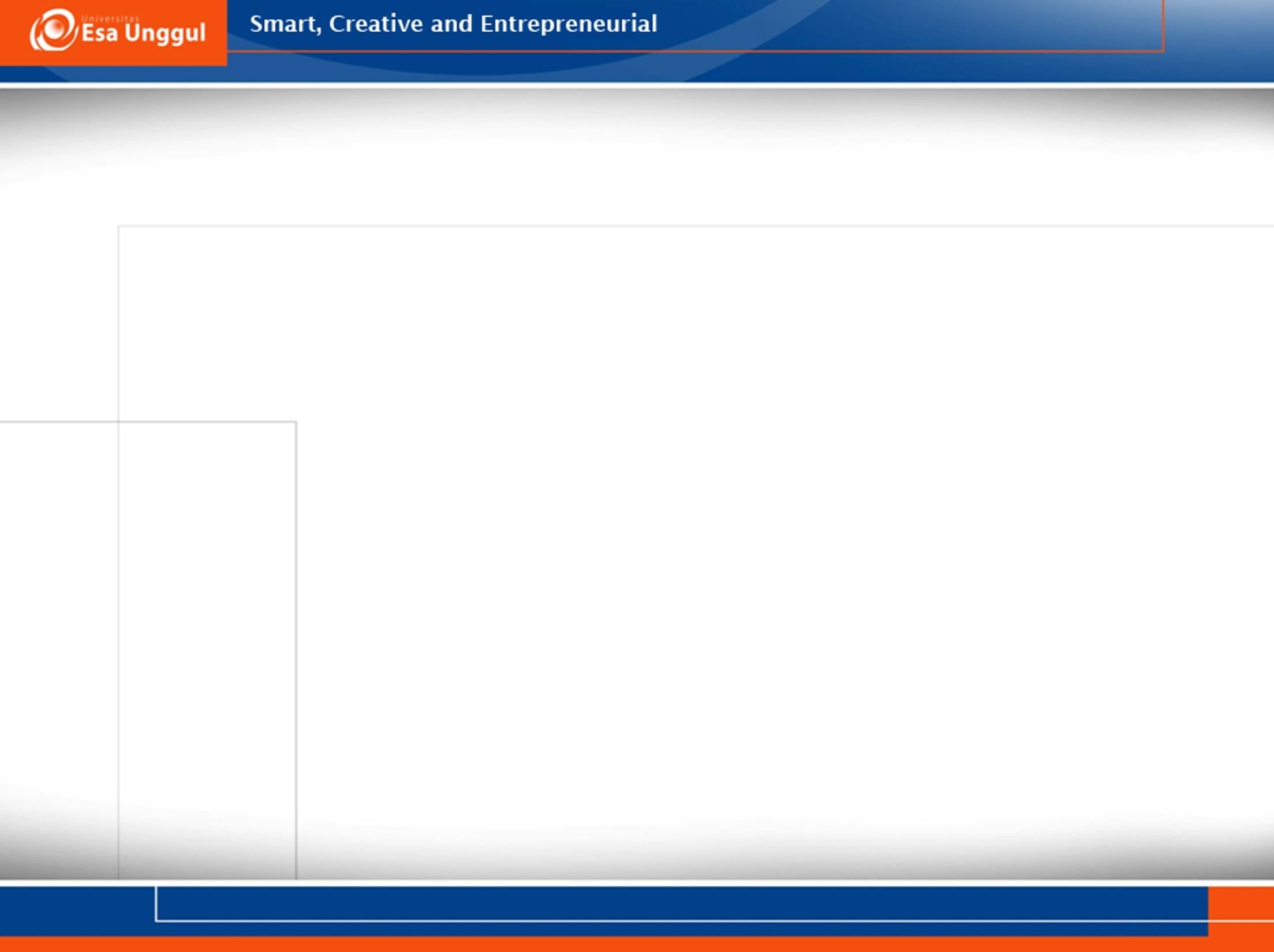 Yang dimaksud kriptografi:
Berasal dari kata cryptography  diadopsi dari bahasa Yunani untuk merujuk kepada “secret-writing” .
Banyak digunakan terutama dalam bidang pertahanan dan keamanan.
Juga umum diaplikasikan untuk segala aktivitas yang berhubungan dengan Teknologi Informasi.
Dasar pengembangannya menggunakan model matematika.
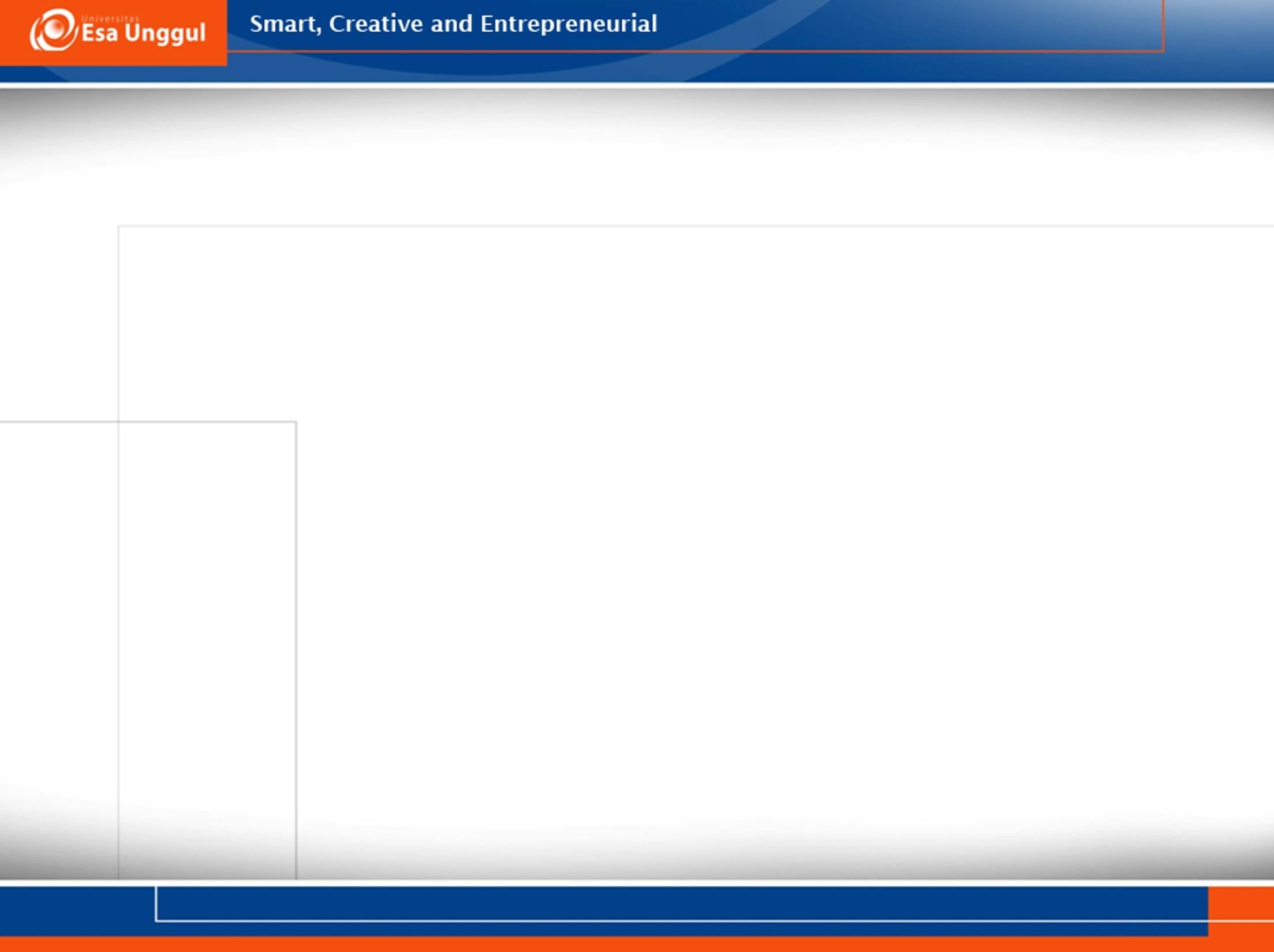 Apa hubungan antara cryptanalysis dan cryptology???
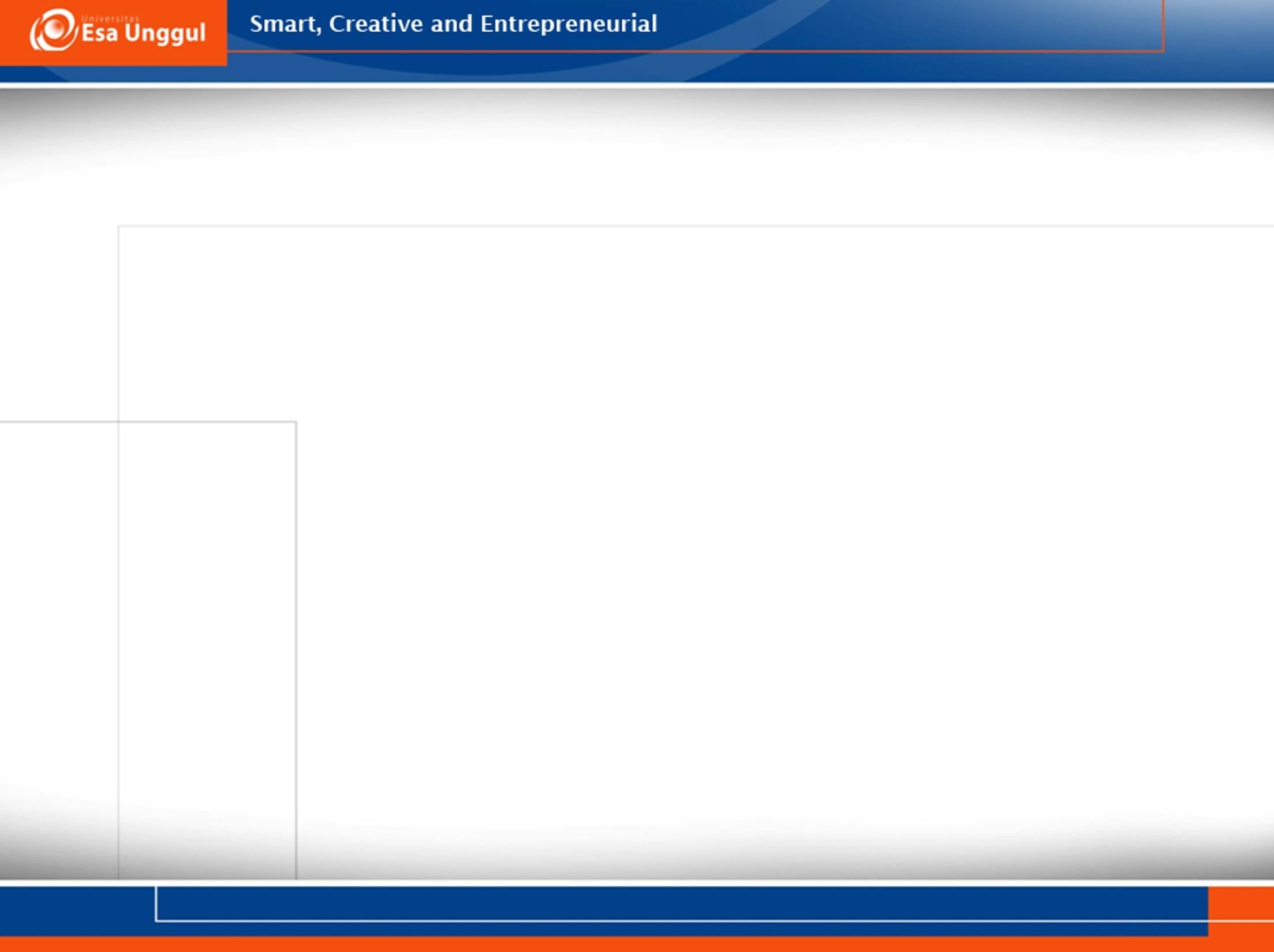 cryptanalysis dan cryptology ??
Cryptanalysis adalah cara yang digunakan untuk memecahkan chipertext menjadi plaintext tanpa mengetahui kunci (key) yang sebenarnya. User yang melakukannya disebut cryptanalyst.

Cryptology adalah studi yang dilakukan untuk mempelajari segala bentuk tentang cryptography dan cryptanalysis.
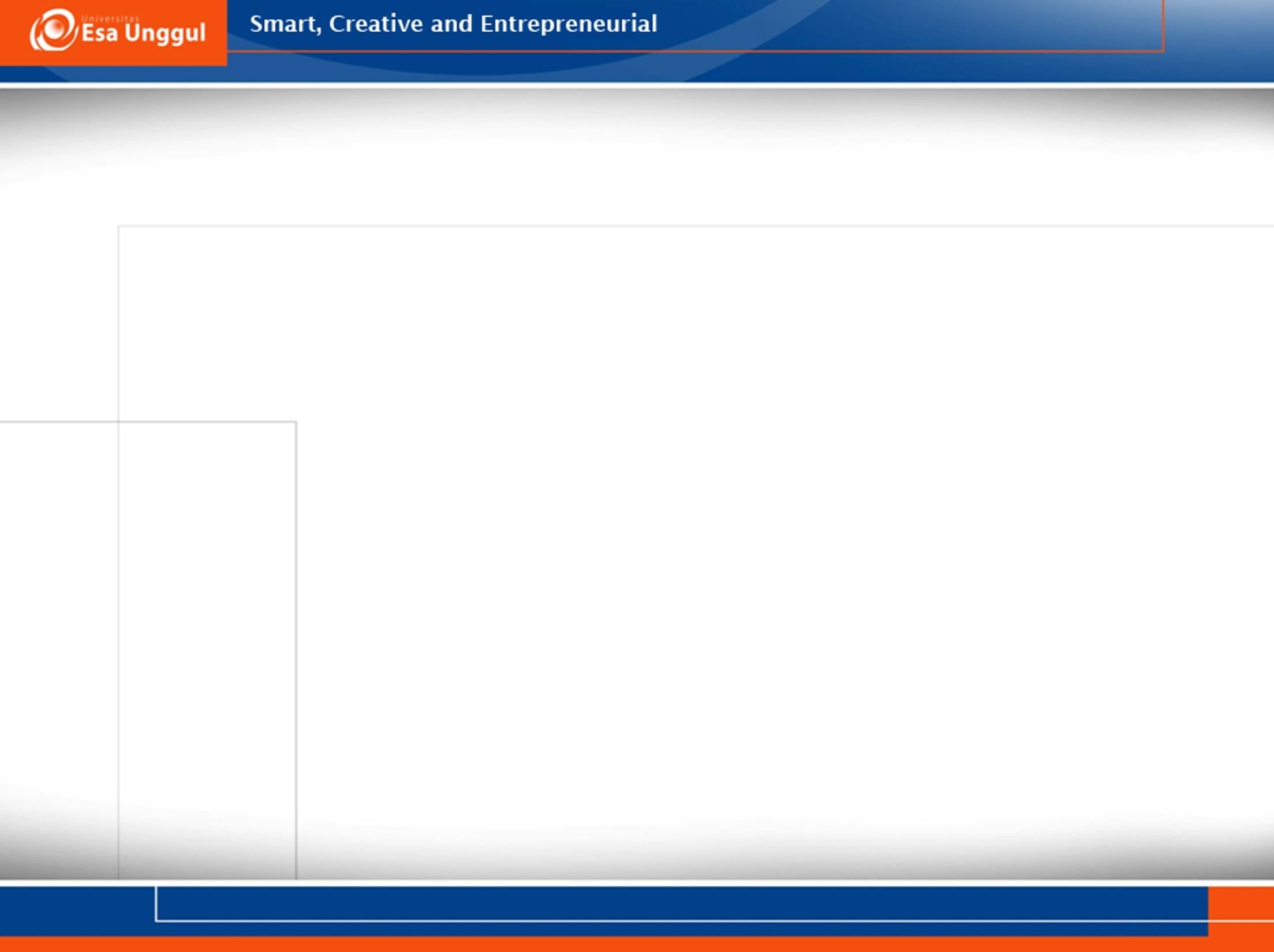 Fakta sejarah penggunaan kriptografi:
Tentara Yunani pada perang di Sparta (400SM) menggunakan scytale, 

yakni pita panjang dari daun papyrus +  sebatang silinder, yang digunakan sebagai alat untuk mengirimkan pesan rahasia perihal strategi perang.
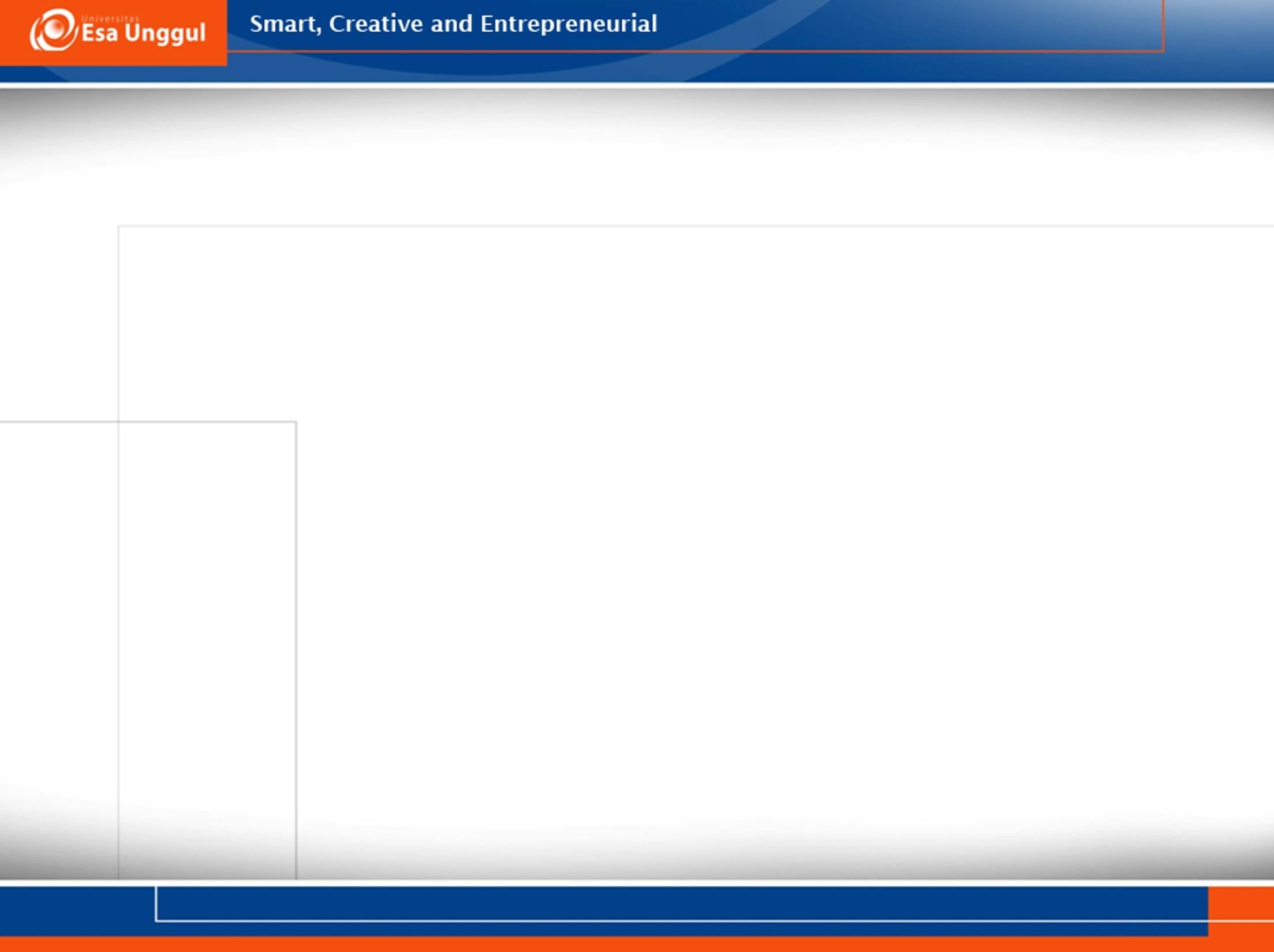 Skema Scytale:
Plaintext ditulis secara horisontal (yakni baris per baris).
Jika pita dilepas, maka huruf-huruf pada pita telah tersusun membentuk pesan rahasia (ciphertext).
Agar penerima bisa membaca pesan tersebut, maka pita dililitkan kembali menggunakan silinder yang diameternya sama dengan diameter silinder si pengirim.
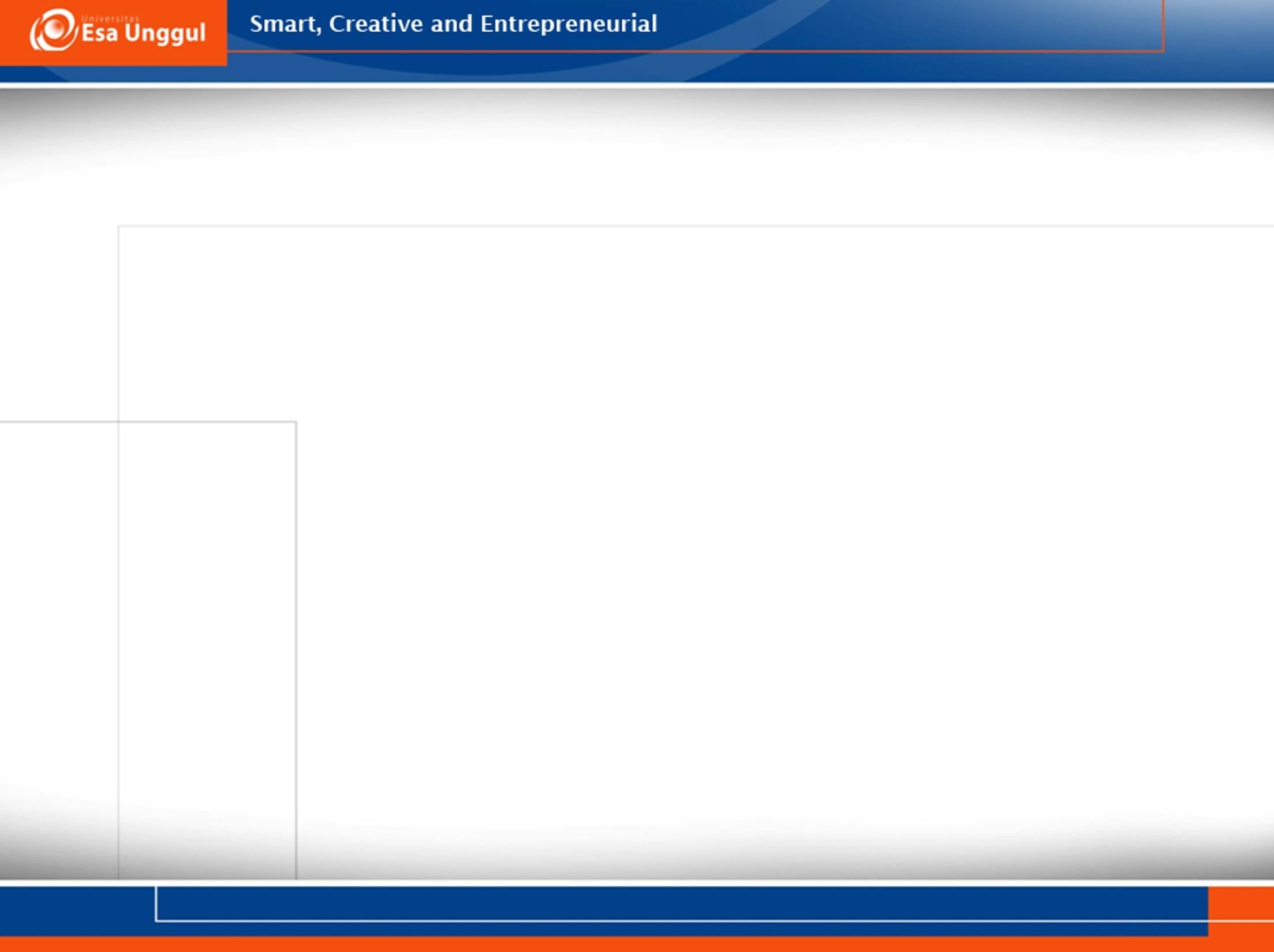 Bidang-bidang yang biasanya mengaplikasikan kriptografi:
Proses pengiriman data melalui kanal komunikasi (kanal suara atau kanal data).
Mekanisme penyimpanan data ke dalam disk-storage.
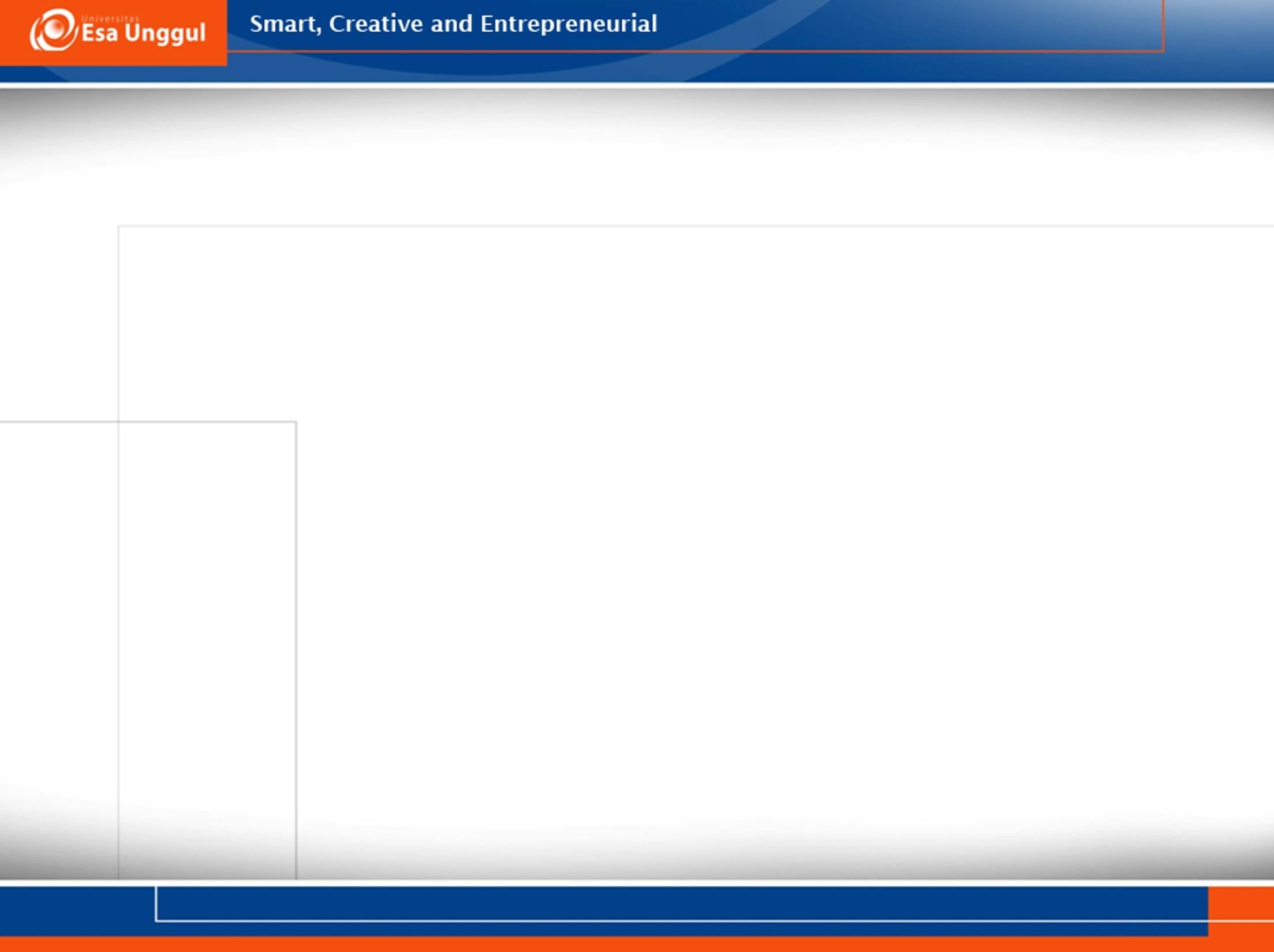 Skema Implementasi Kriptografi:
dikirimkan
transmitter
di-enkripsi menjadi ciphertext
plaintext
Basisdata
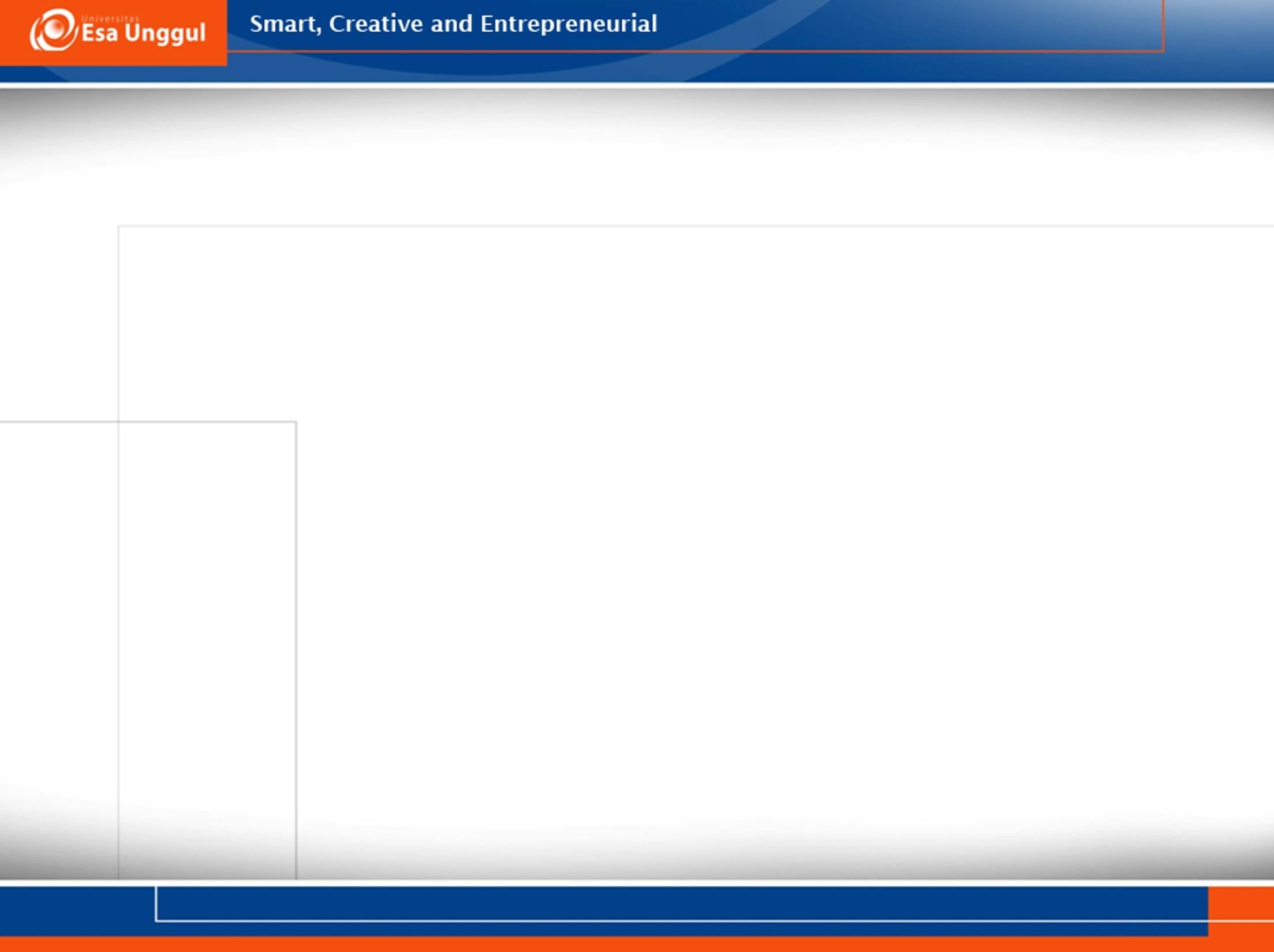 Implementasi Kriptografi pada image:
Ciphertext (sabrina1.jpg):
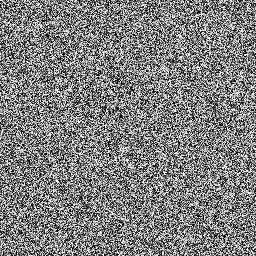 Plaintext (sabrina.jpg):
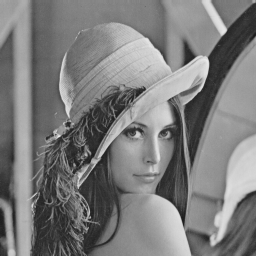 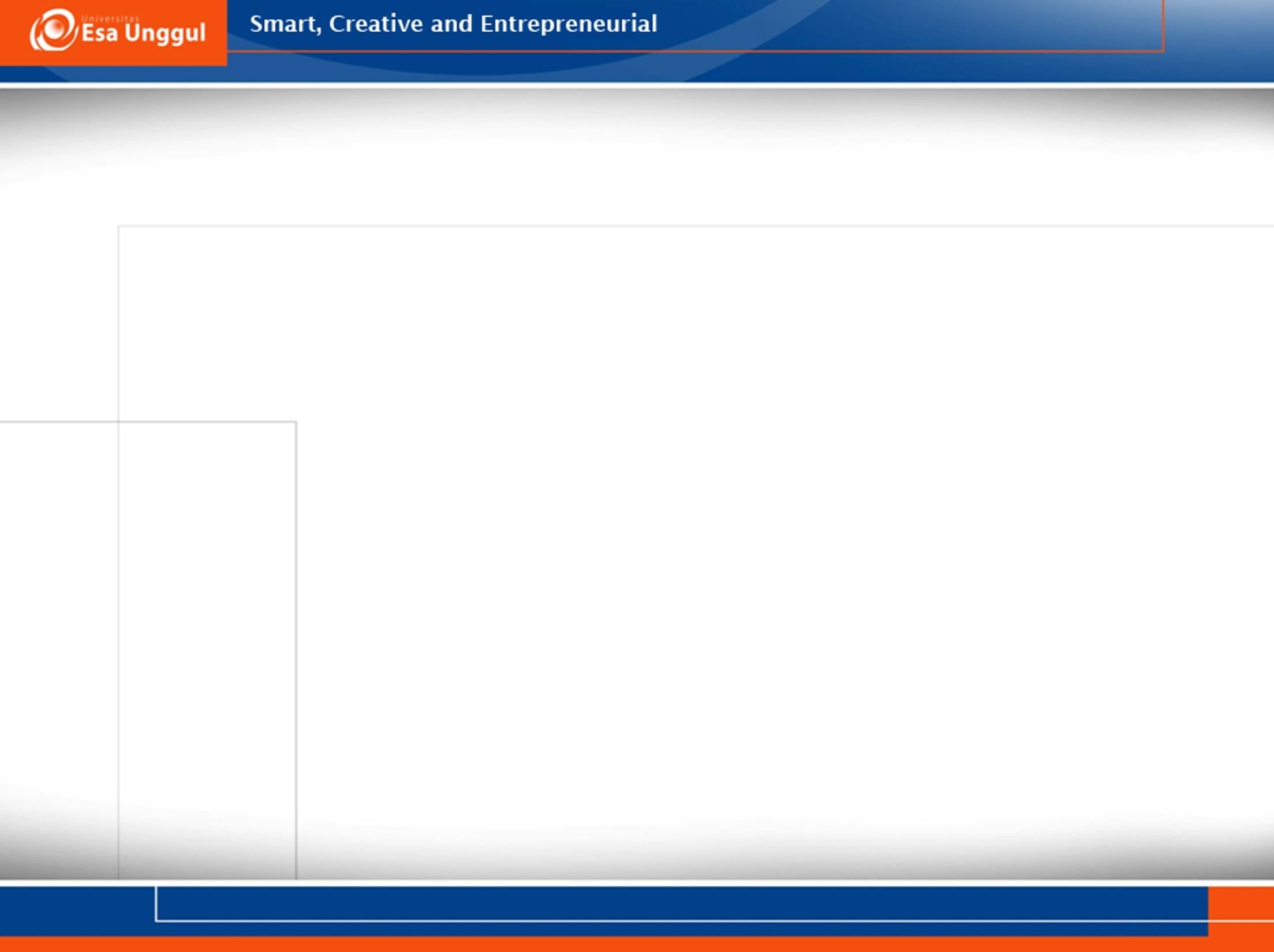 Simple Scheme Kriptografi
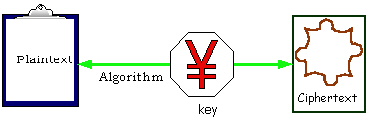 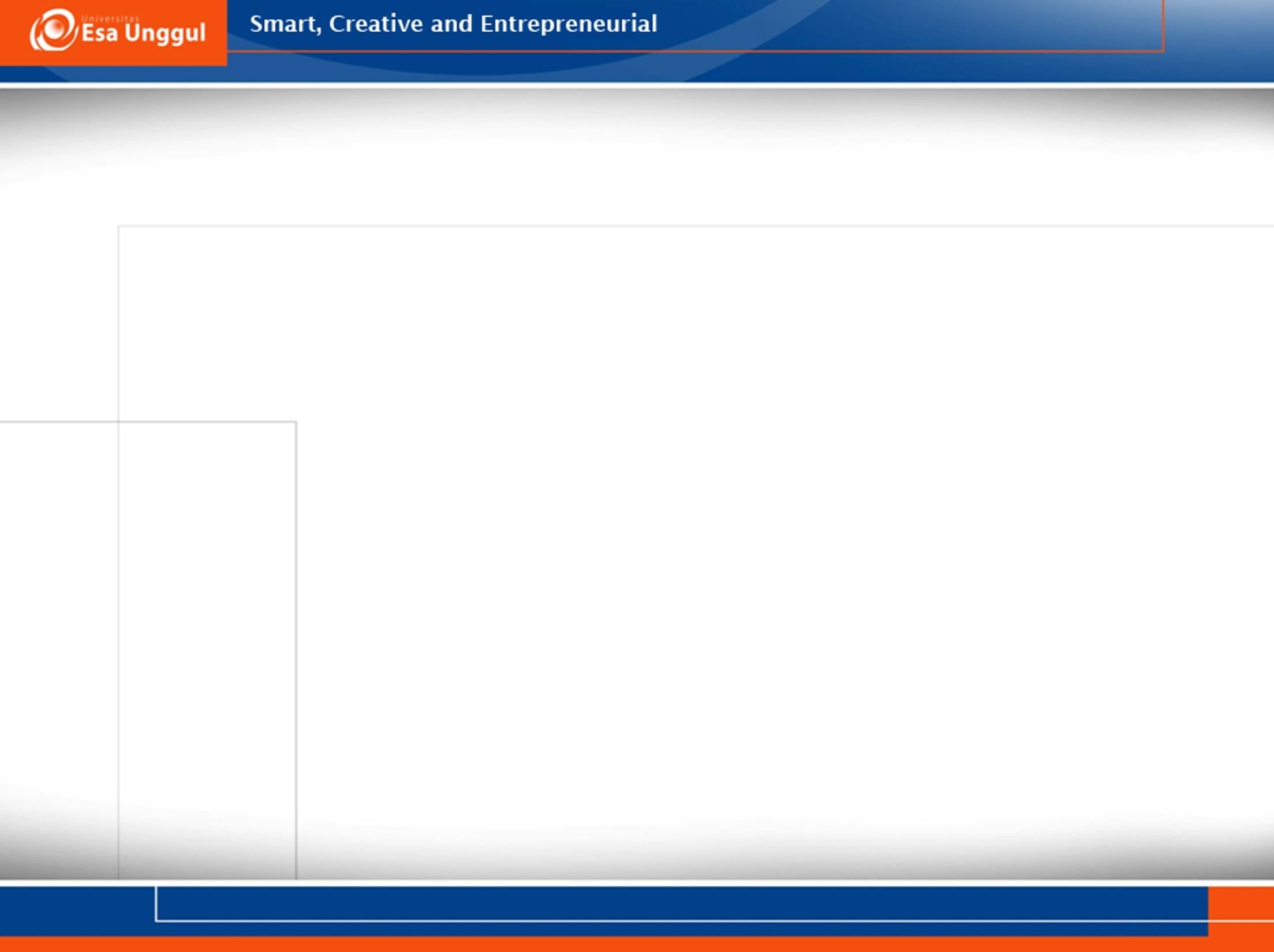 Misalkan dimodelkan pada sebuah fungsi matematika:
Plaintext : x
Algoritma : tambahkan x dengan bilangan 13
Key : f(x)
Ciphertext : (x+13)
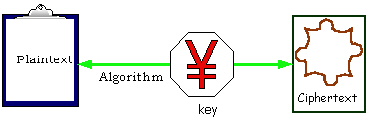 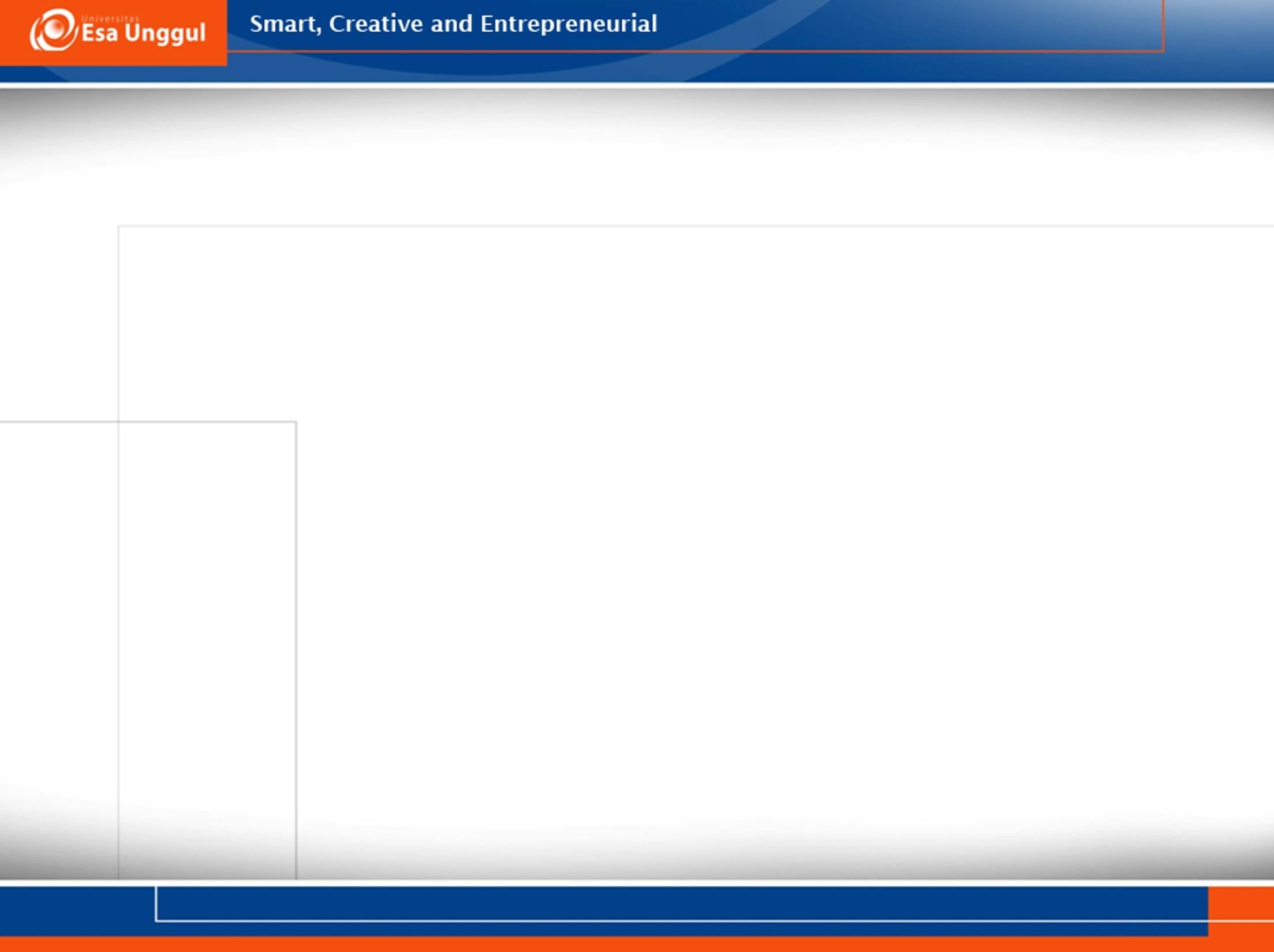 Contoh:
Plaintext  Televisi sudah dibeli
Key
Key
enkripsi
dekripsi
Ciphertext  Gryrivfv fhqnu qvoryv
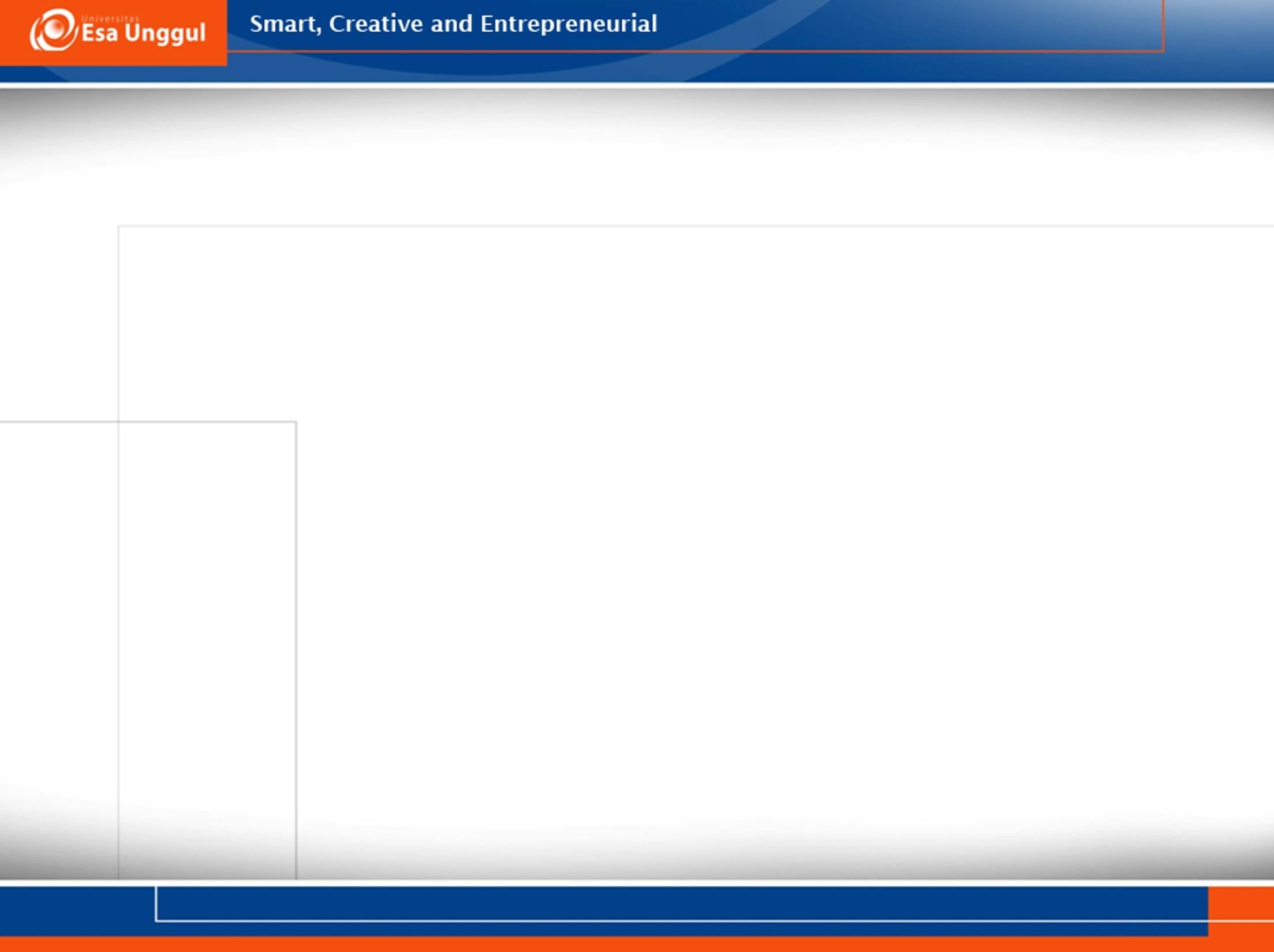 P = plaintext
Jika disimbolkan:
C = chipertext
maka:
Fungsi pemetaan PC disebut E (encryption):
E(P) = C
Fungsi pemetaan C  P disebut D (decryption):
D(C) = P
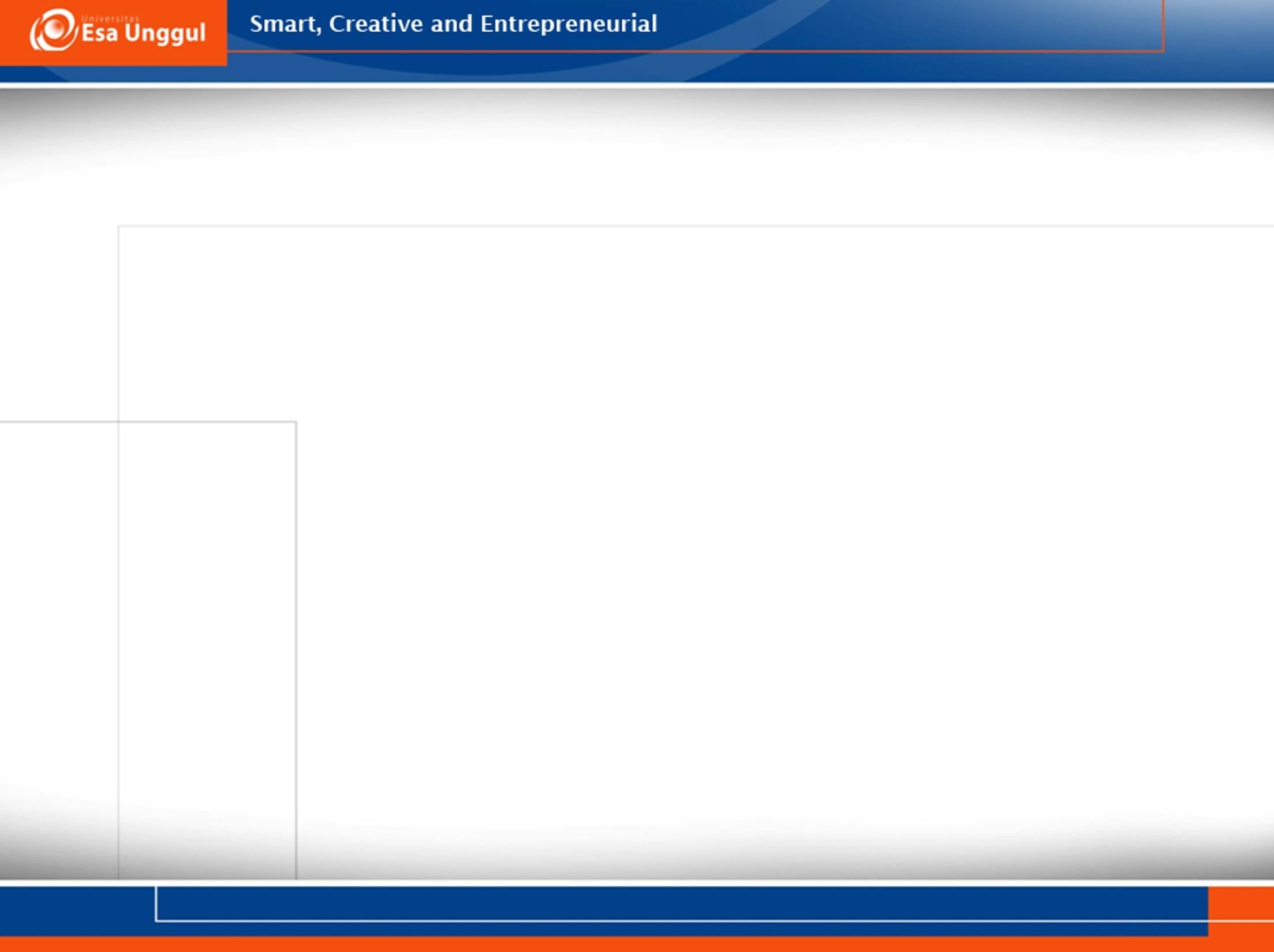 Skema Proses Enkripsi dan Dekripsi dengan K:
K
enkripsi
Plaintext
dekripsi
Ciphertext
K
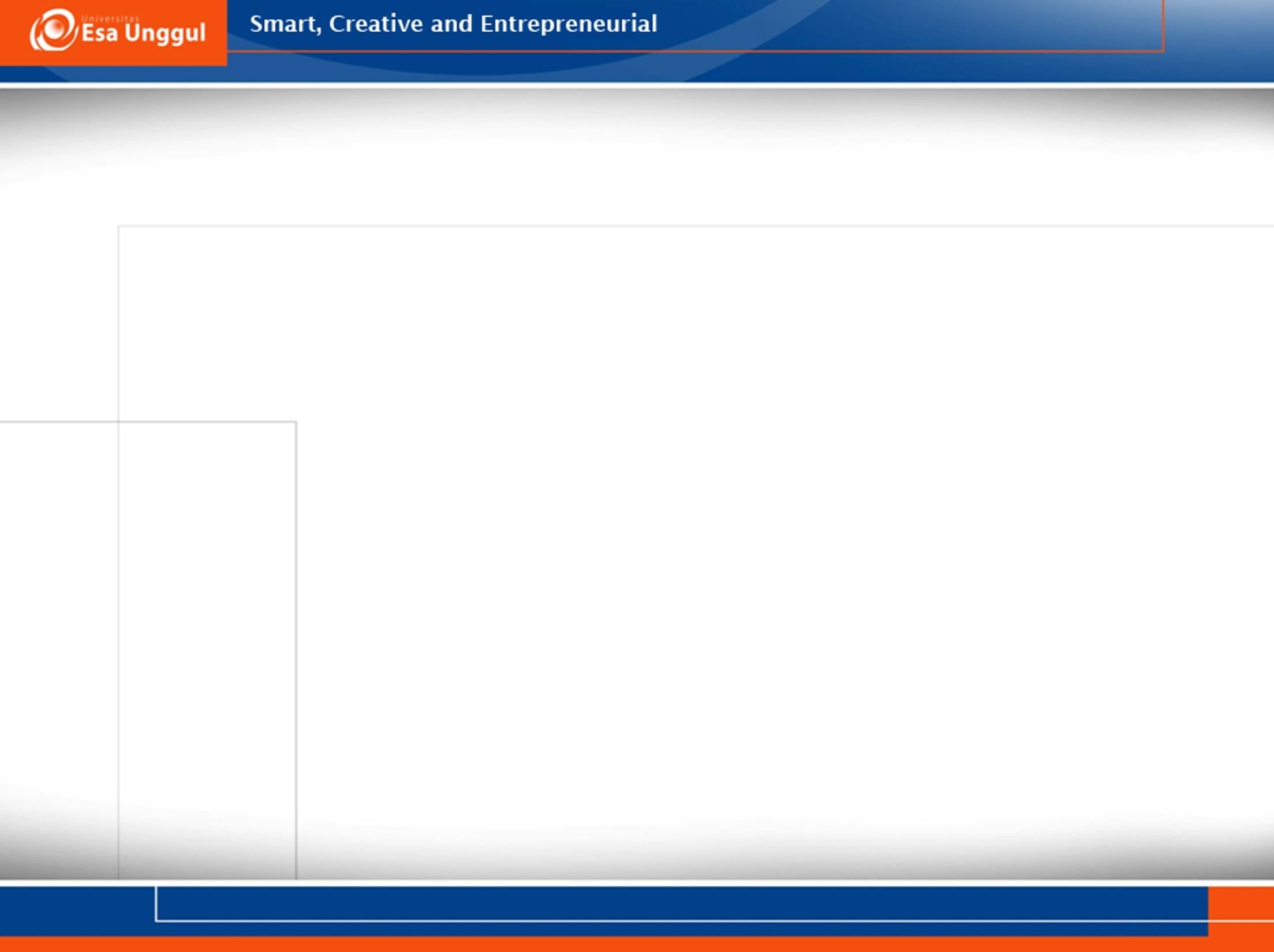 Pada Key (K) berlaku sebagai berikut:
Apabila kunci (K) enkripsi sama dengan kunci dekripsi, maka sistem kriptografi-nya disebut sistem simetris (sistem konvensional); dan algoritma kriptografi-nya disebut dengan algoritma simetri atau algoritma konvensional.
Contohnya: Algoritma DES (Data Encyption Standard).
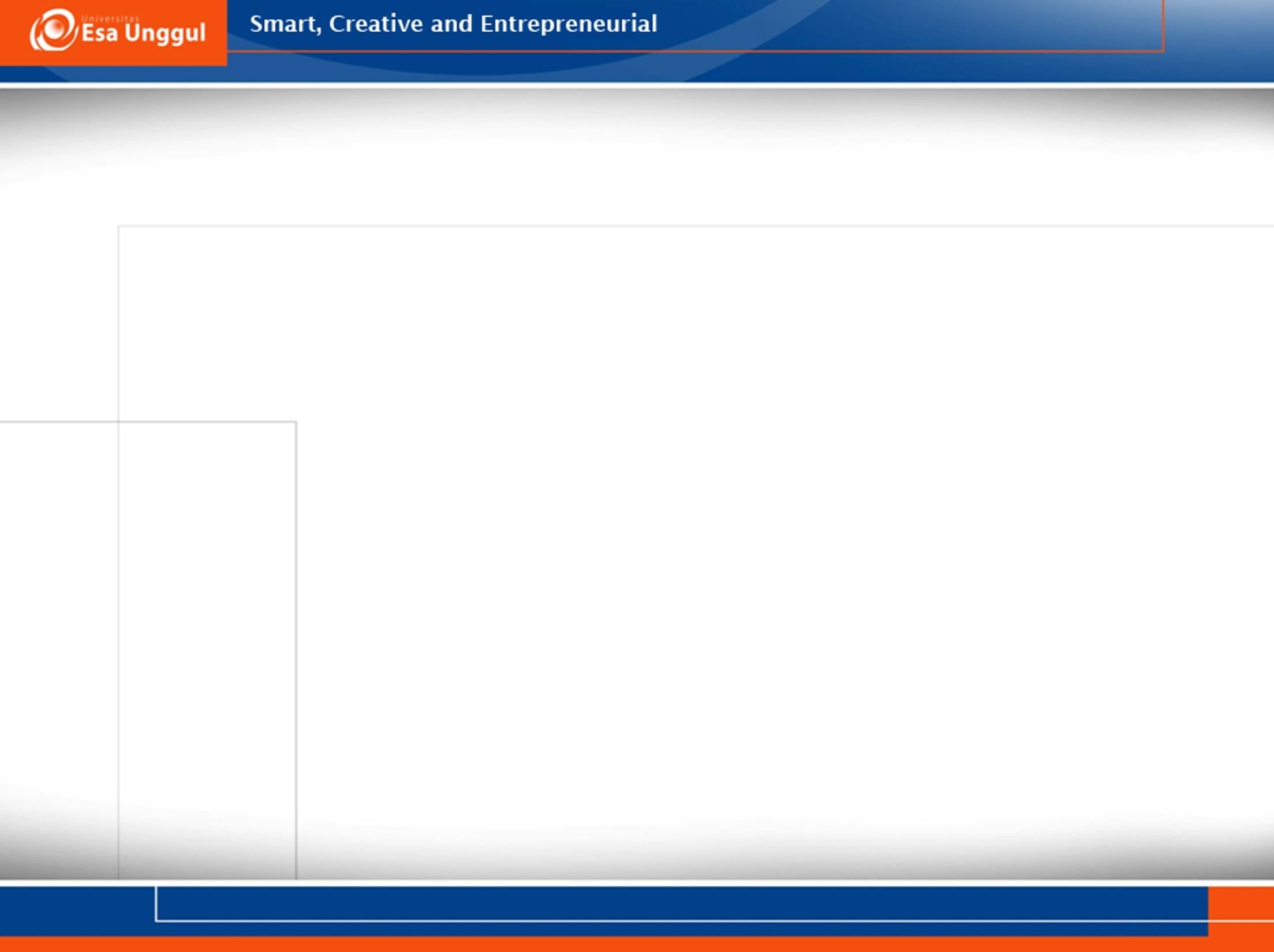 Pada kriptografi simetris, K yang sama digunakan untuk enkripsi dan dekripsi pesan:
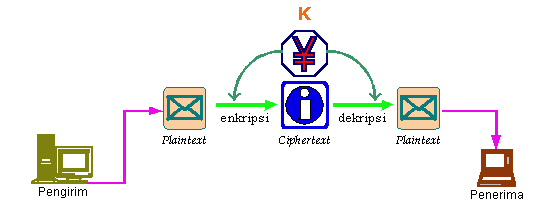 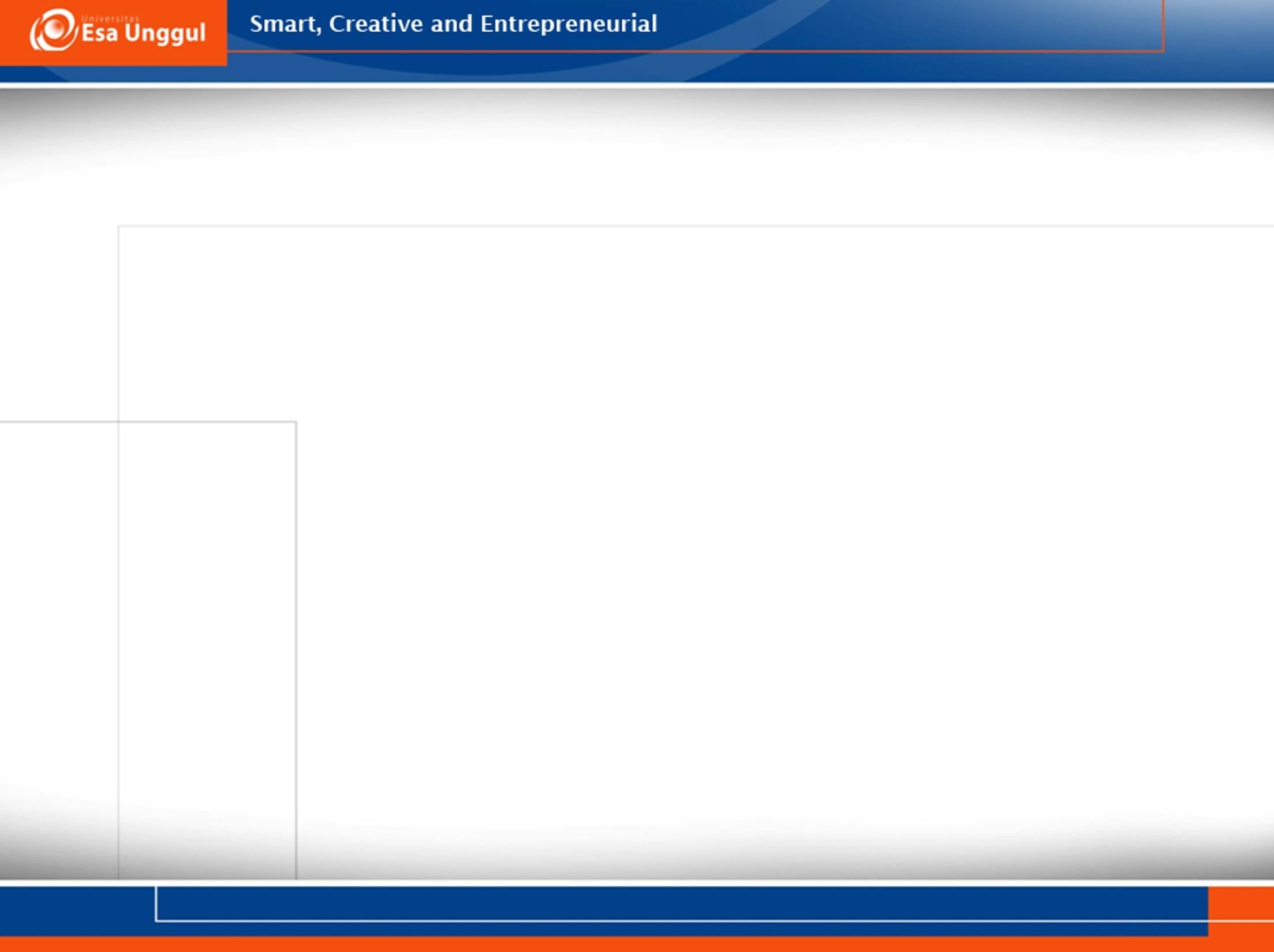 Kelebihan algoritma simetris:
Kecepatan operasi lebih tinggi bila dibandingkan dengan algoritma asimetris.
Karena kecepatan operasinya yang cukup tinggi, maka dapat digunakan pada sistem real-time.
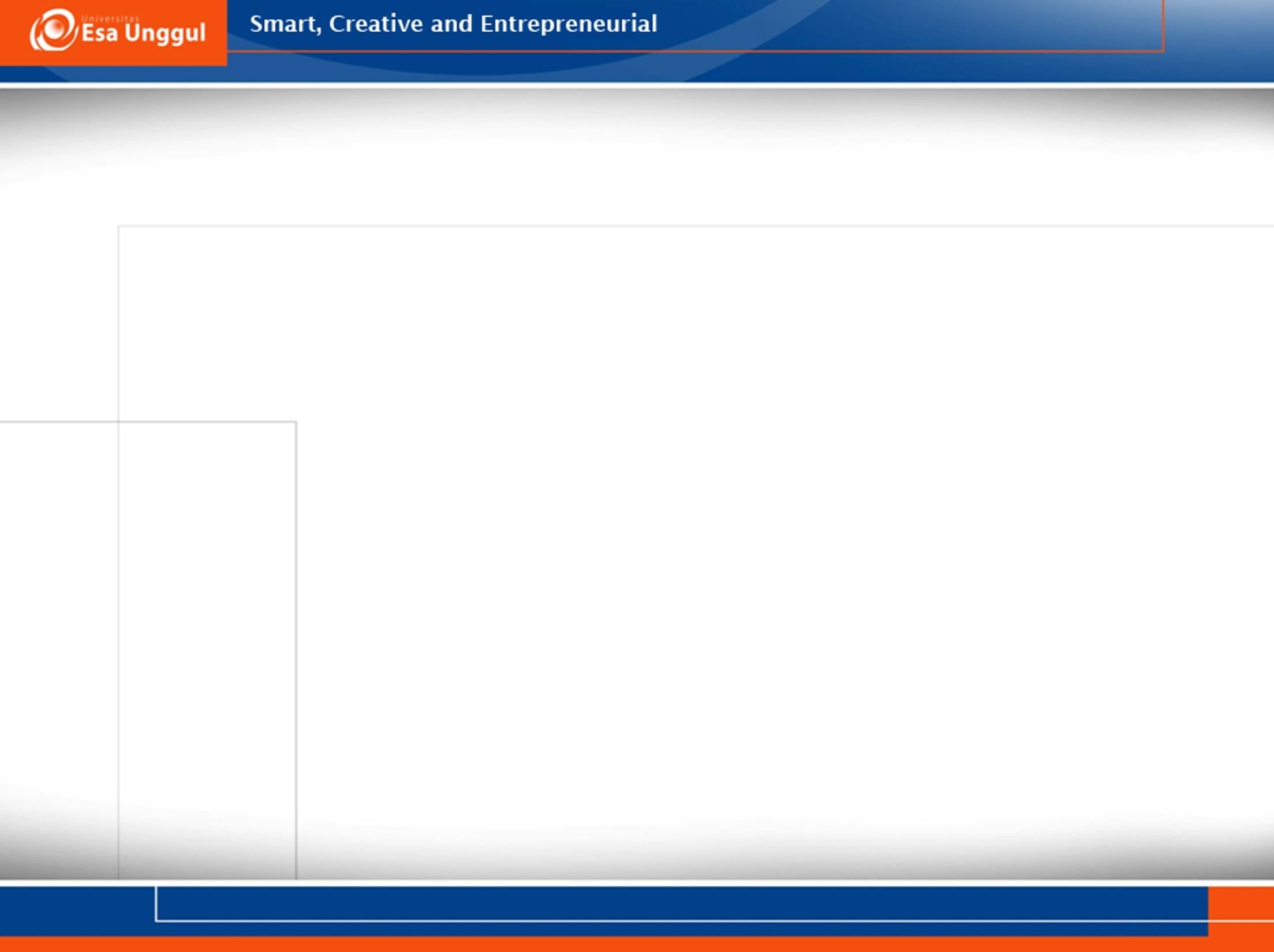 Kelemahan algoritma simetris:
Untuk tiap pengiriman pesan dengan user yang berbeda dibutuhkan kunci yang berbeda juga, sehingga akan terjadi kesulitan dalam manajemen kunci tersebut.
Permasalahan dalam pengiriman kunci itu sendiri yang disebut "key distribution problem".
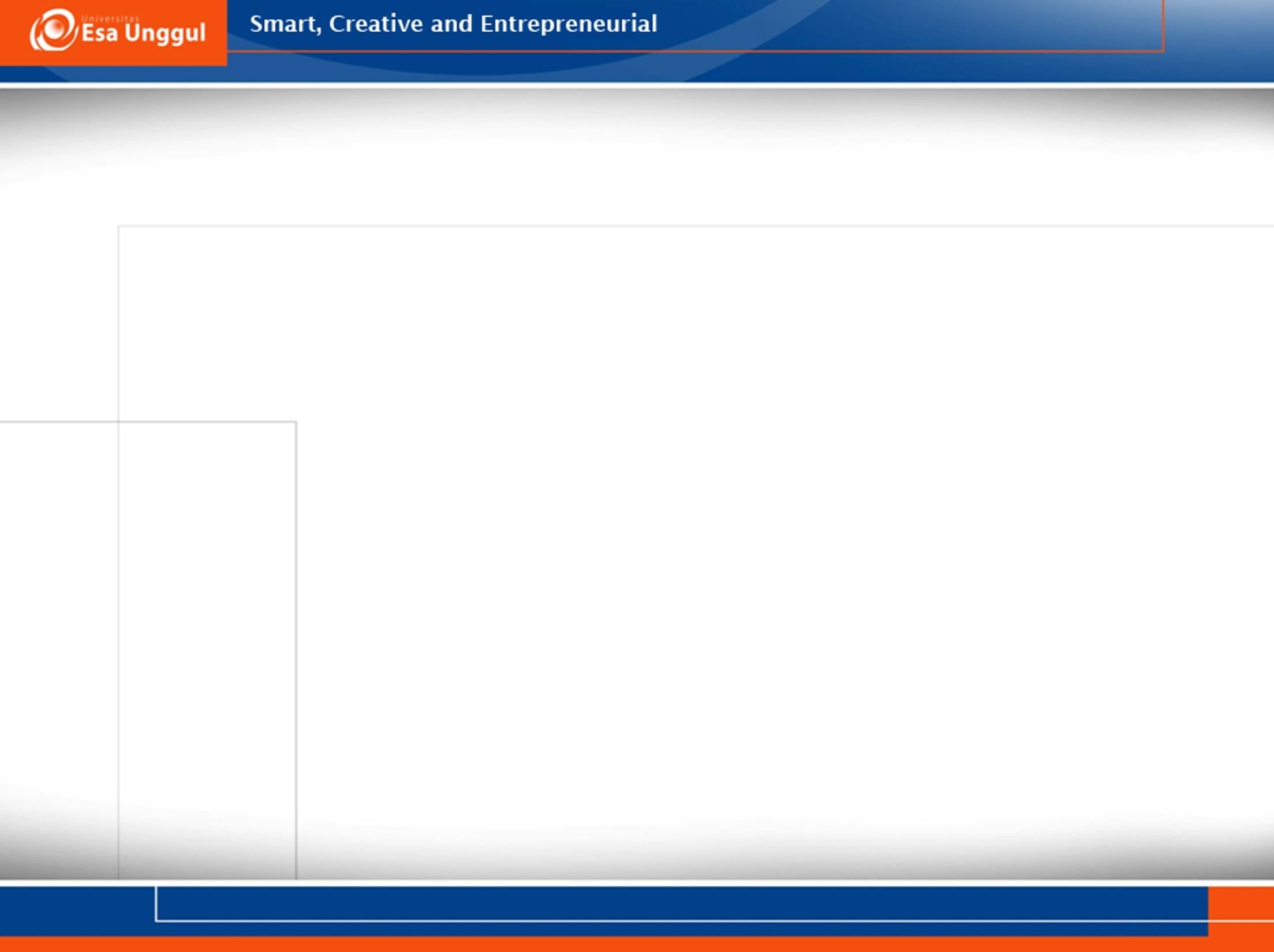 Pada Key (K) berlaku sebagai berikut:
Apabila kunci (K) enkripsi tidak sama dengan kunci dekripsi, maka sistem kriptografi-nya disebut sistem  asimetris atau sistem kunci-publik; dan algoritma kriptografi-nya disebut dengan algoritma nirsimetri atau algoritma kunci-publik.
Contohnya: Algoritma RSA (Rivest-Shamir-Adleman)
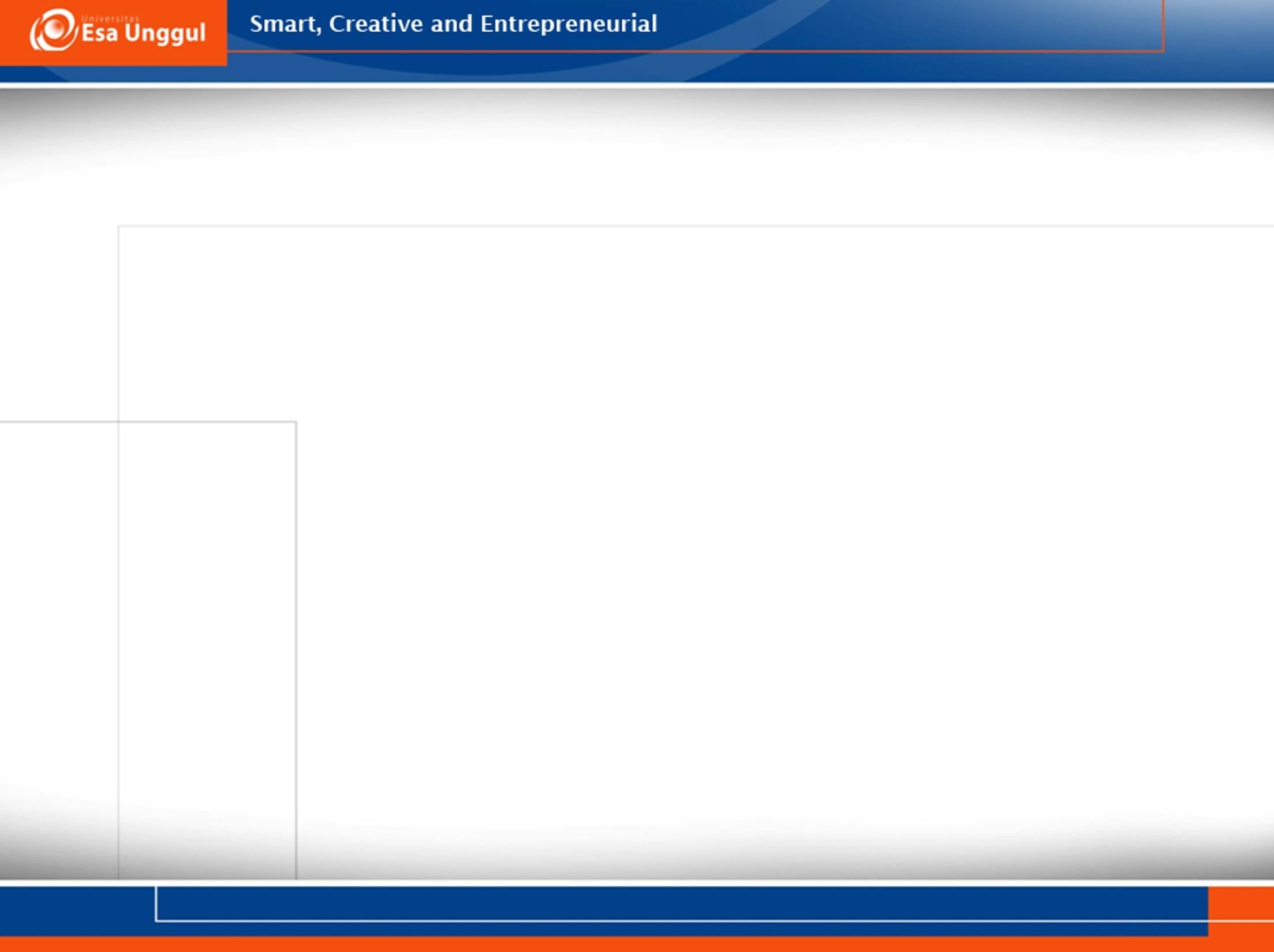 Pada kriptografi asimetris, K1 digunakan untuk enkripsi plaintext dan K2 digunakan untuk dekripsi ciphertext:
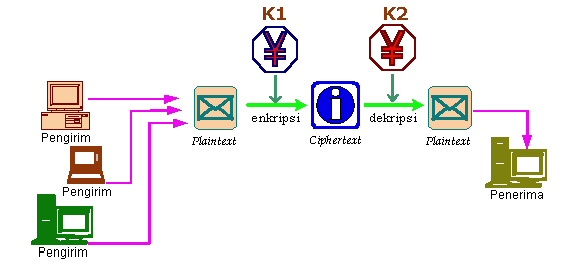 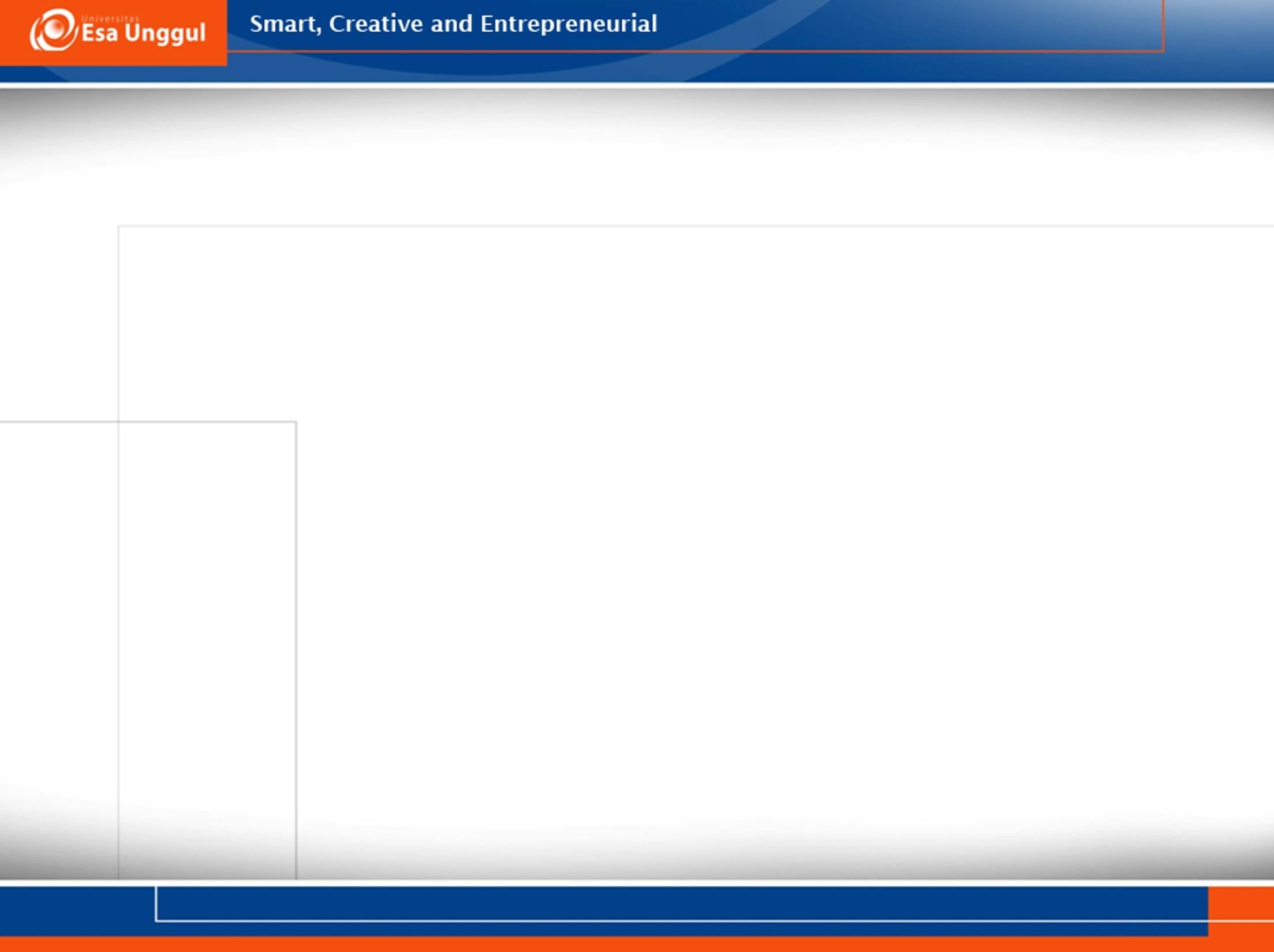 Kelebihan algoritma asimetris:
Masalah keamanan pada distribusi kunci dapat lebih baik.
Masalah manajemen kunci yang lebih baik karena jumlah kunci yang lebih sedikit.
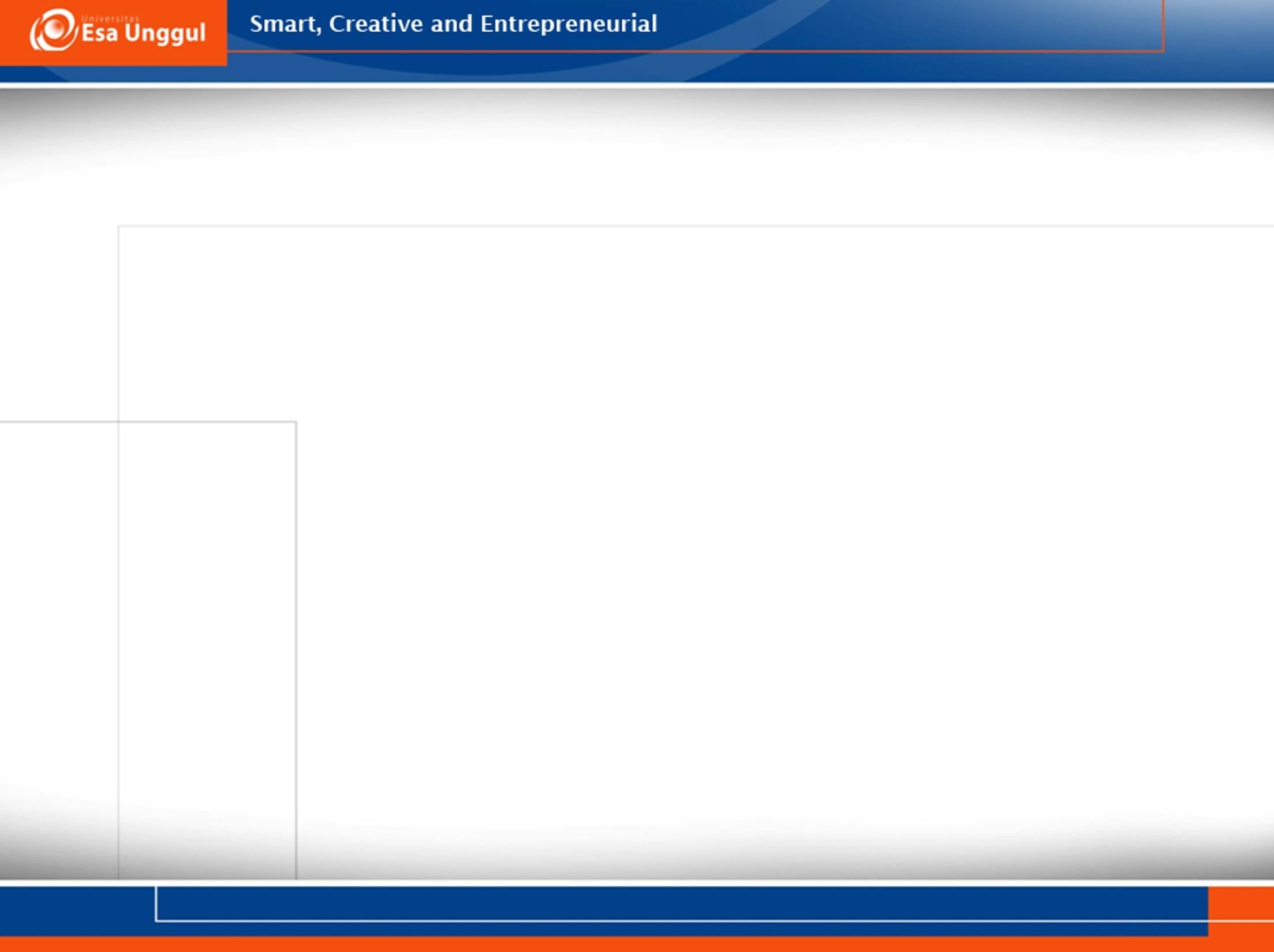 Kelemahan algoritma asimetris:
Kecepatan yang lebih rendah bila dibandingkan dengan algoritma simetris.
Untuk   tingkat   keamanan   sama,   kunci   yang   digunakan   lebih   panjang dibandingkan dengan algoritma simetris.
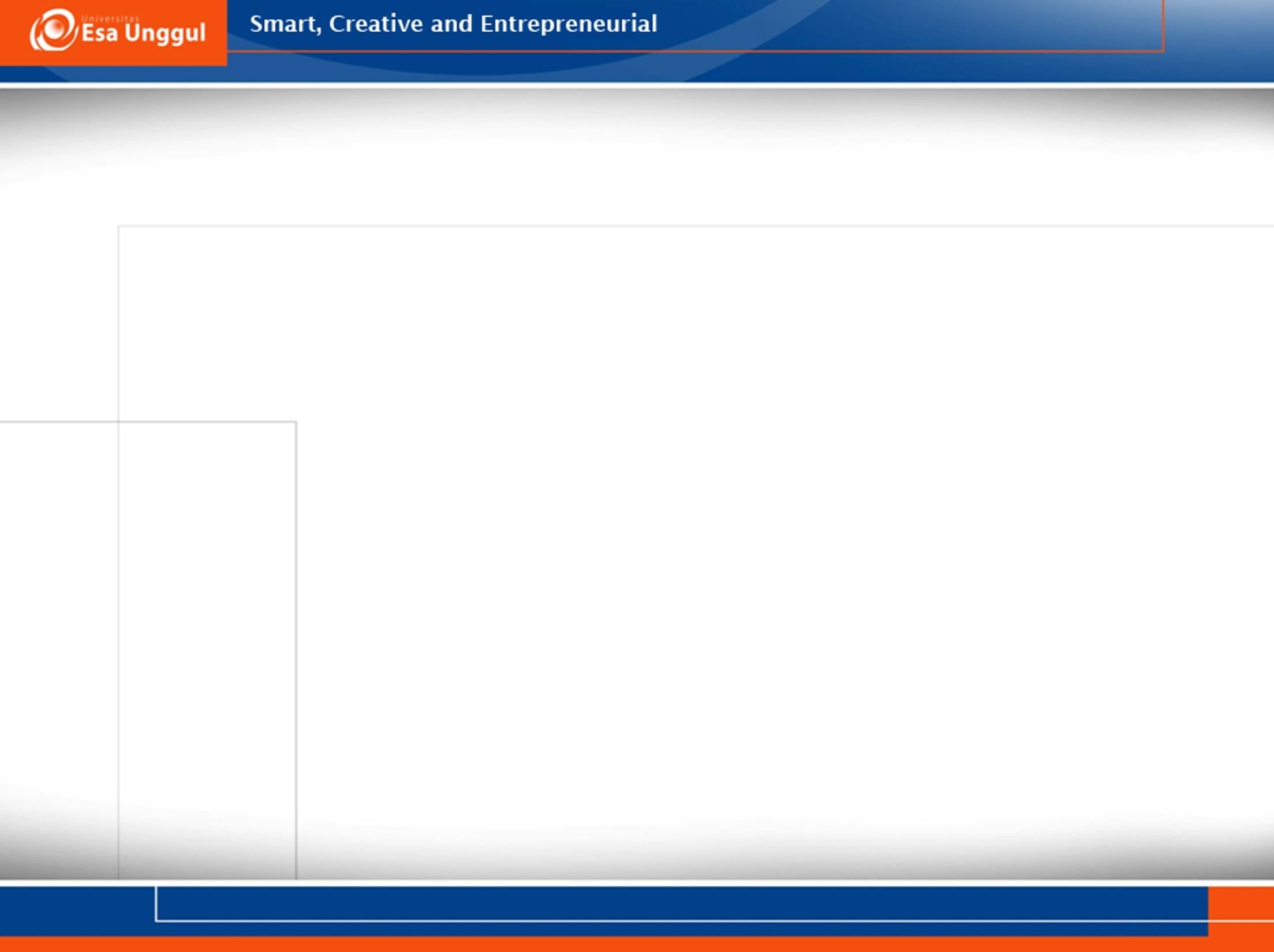 Klasifikasi algoritma kriptografi berdasar panjang data digunakan dalam sekali proses:
Algoritma stream cipher : Informasi/data yang hendak dikirim dioperasikan dalam bentuk blok-blok yang lebih kecil (byte atau bit), biasanya satu karakter per-satuan waktu proses, menggunakan tranformasi enkripsi yang berubah setiap waktu. Contohnya: Blowfish, DES, Gost, Idea, RC5, Safer, Square, Twofish, RC6, Loki97.

Algoritma block cipher : Informasi/data yang hendak dikirim dalam bentuk blok-blok besar (misal 64-bit) dimana blok-blok ini dioperasikan dengan fungsi enkripsi yang sama dan akan menghasilkan informasi rahasia dalam blok-blok yang berukuran sama juga. Contoh: RC4, Seal, A5, Oryx.
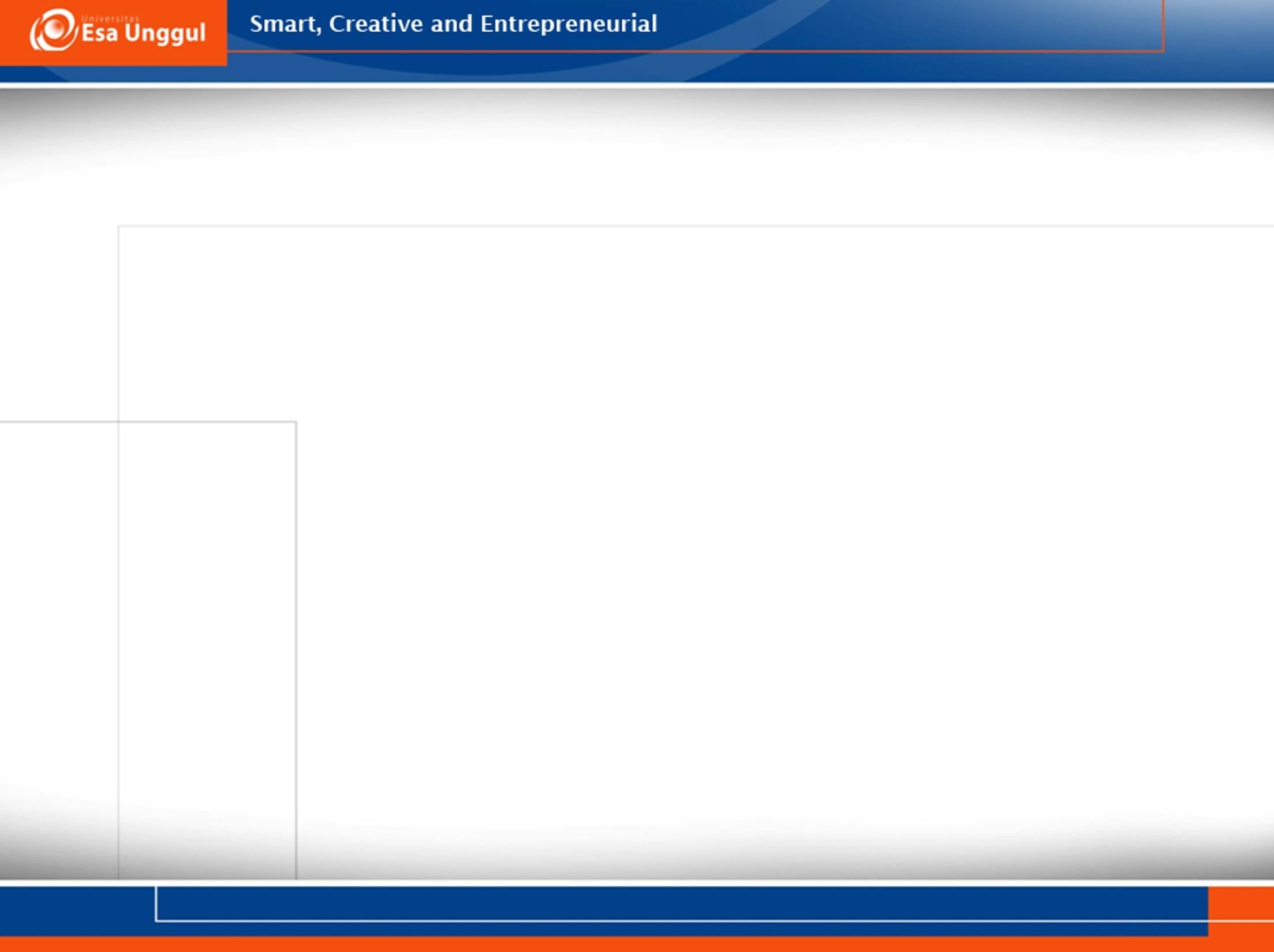 Klasifikasi algoritma kriptografi berdasar panjang data digunakan dalam sekali proses:
Algoritma stream cipher : Informasi/data yang hendak dikirim dioperasikan dalam bentuk blok-blok yang lebih kecil (byte atau bit), biasanya satu karakter per-satuan waktu proses, menggunakan tranformasi enkripsi yang berubah setiap waktu. Contohnya: Blowfish, DES, Gost, Idea, RC5, Safer, Square, Twofish, RC6, Loki97.
Algoritma block cipher : Informasi/data yang hendak dikirim dalam bentuk blok-blok besar (misal 64-bit) dimana blok-blok ini dioperasikan dengan fungsi enkripsi yang sama dan akan menghasilkan informasi rahasia dalam blok-blok yang berukuran sama juga. Contoh: RC4, Seal, A5, Oryx.
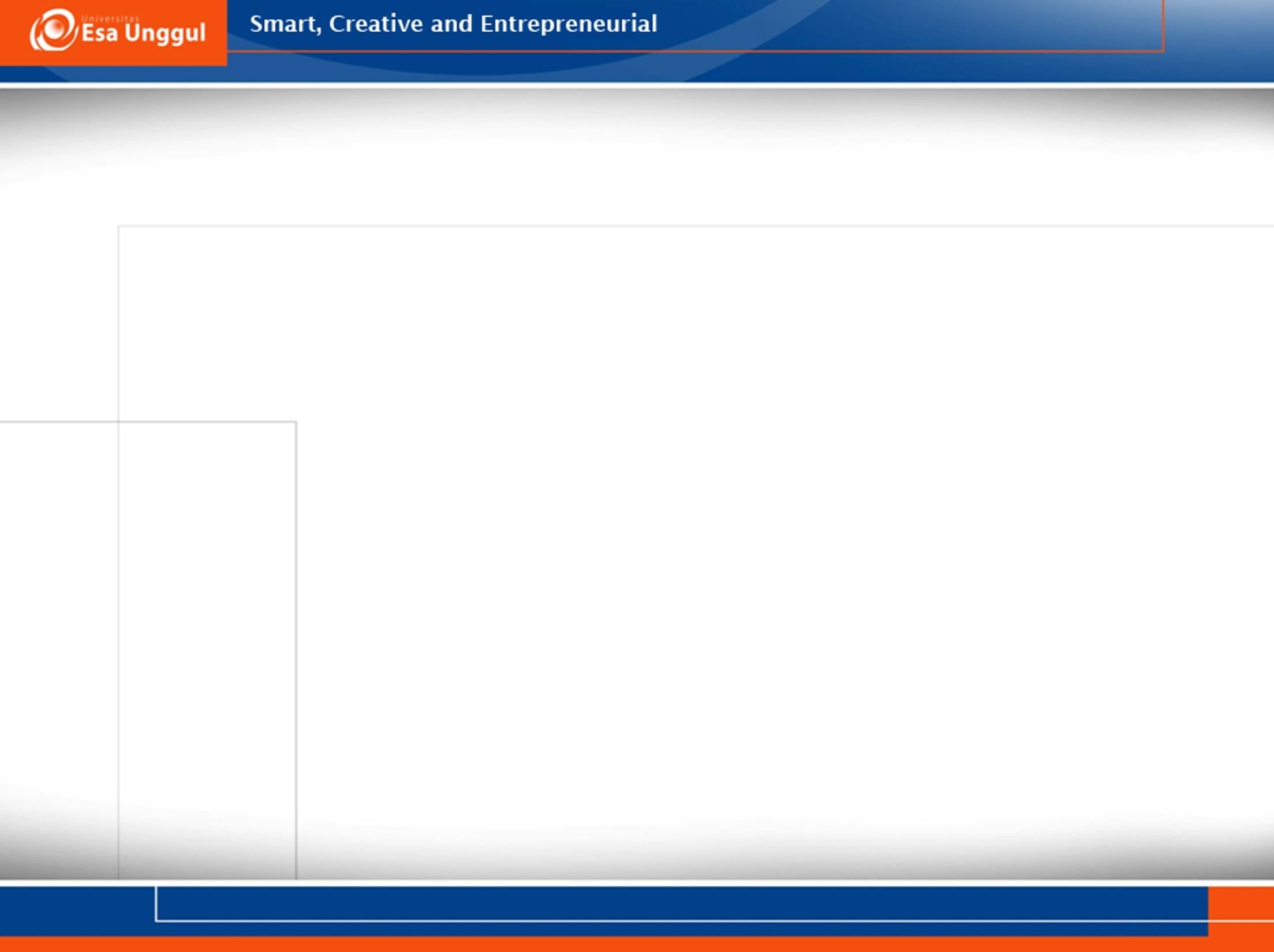 T E R I M A   K A S I H